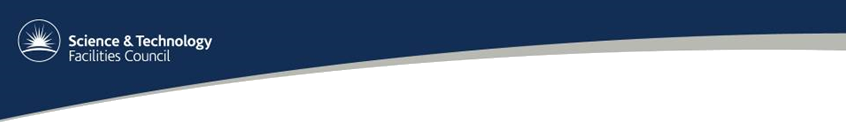 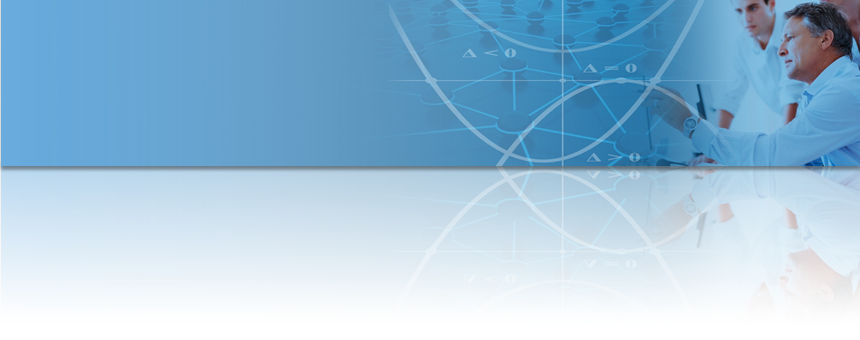 Developing a control system for a laser system with EPICS
Dr.  David Michel
Epics Collaboration Meeting
ESS, Lund, May 2016
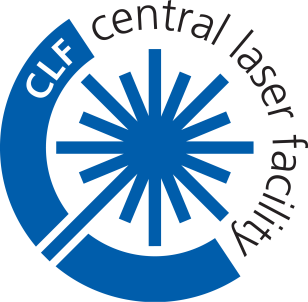 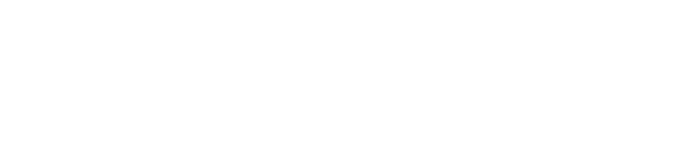 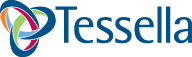 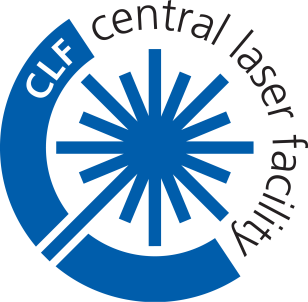 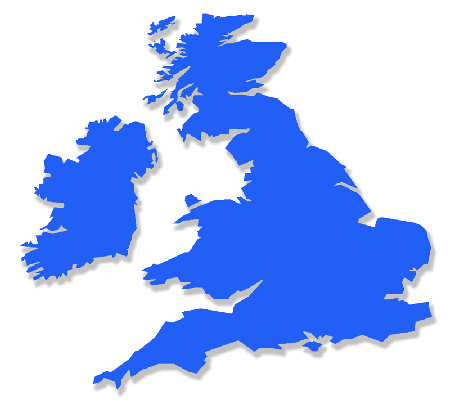 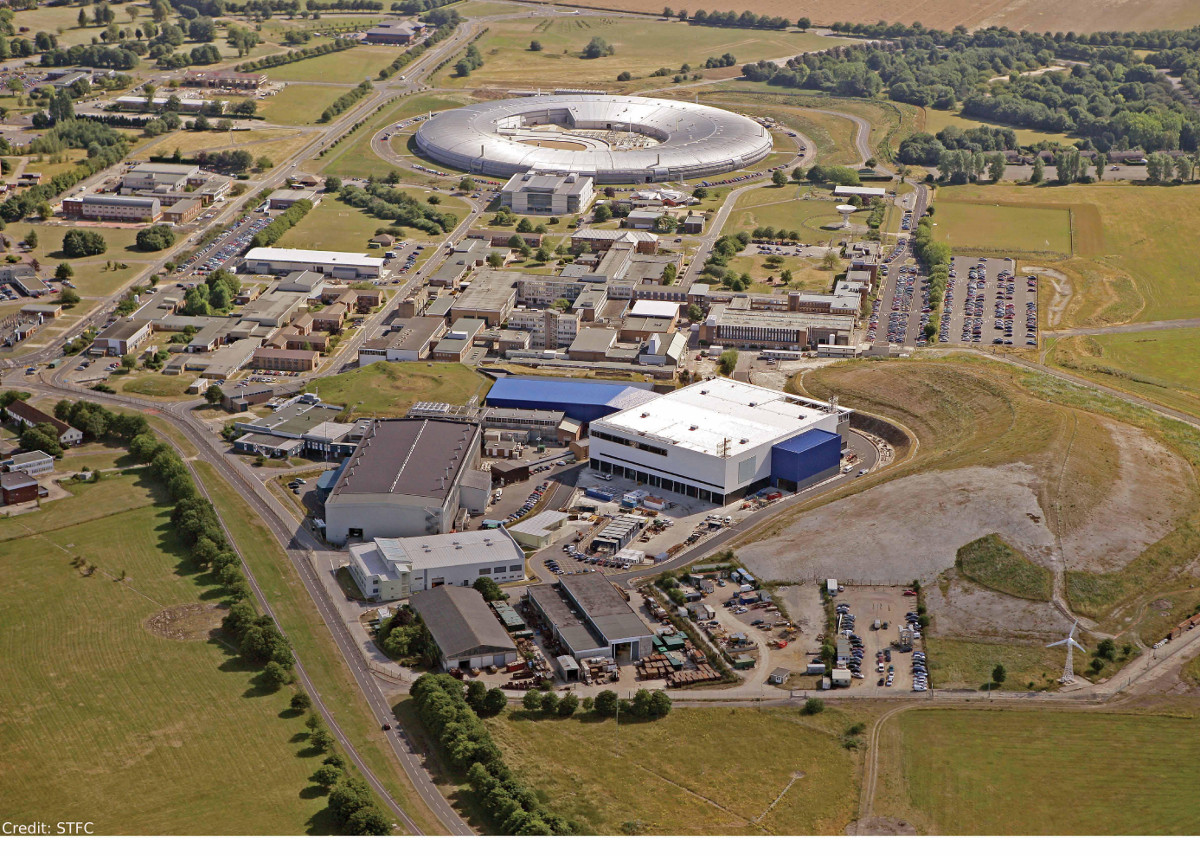 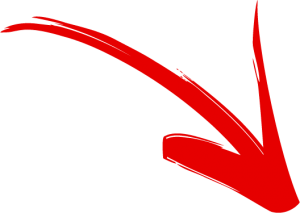 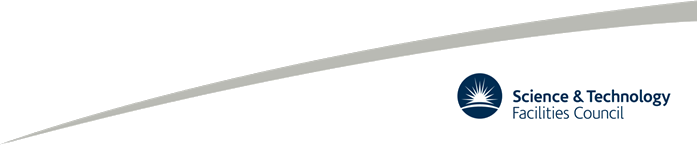 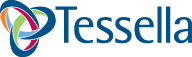 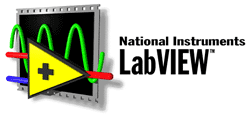 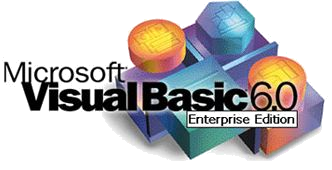 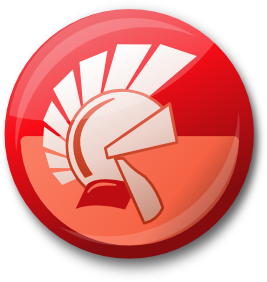 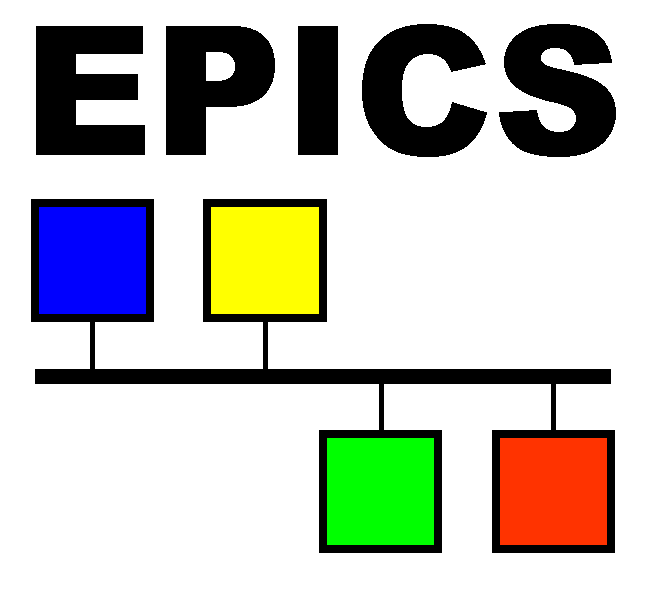 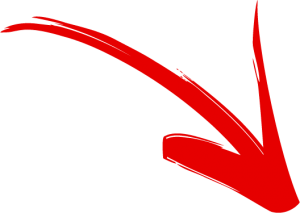 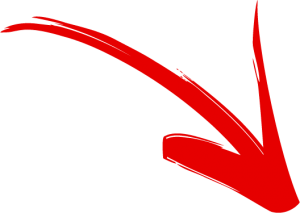 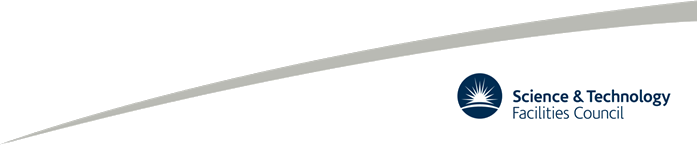 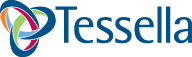 ?
What kind 
of Laser
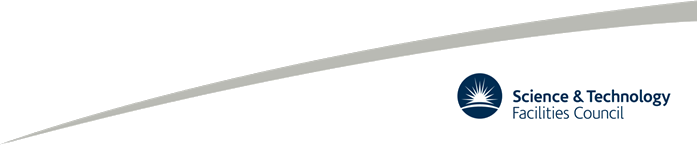 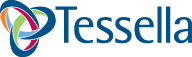 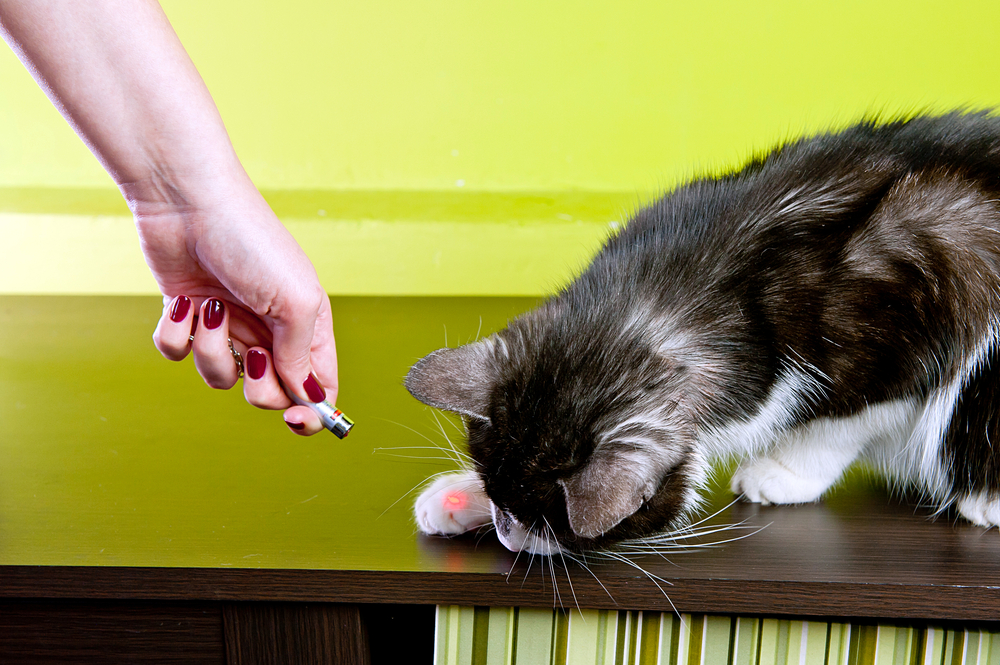 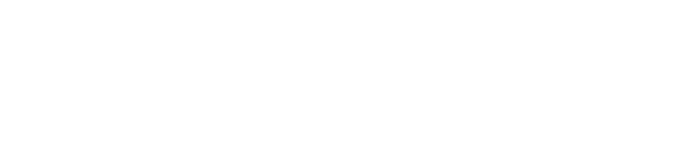 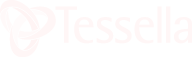 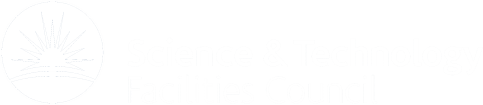 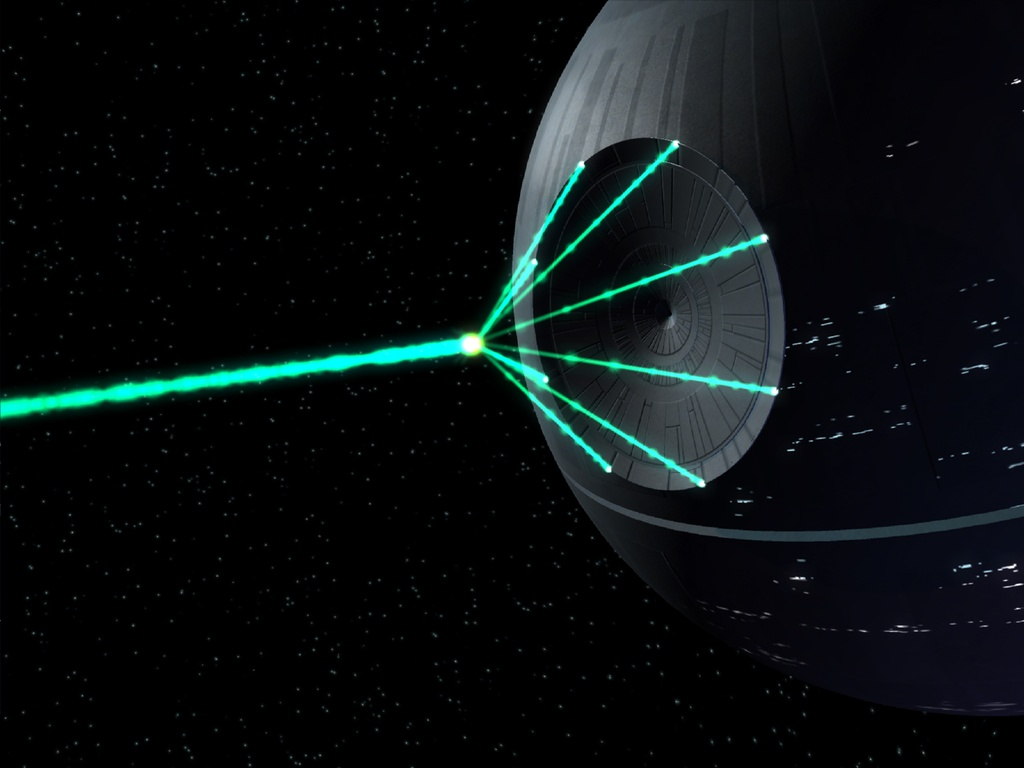 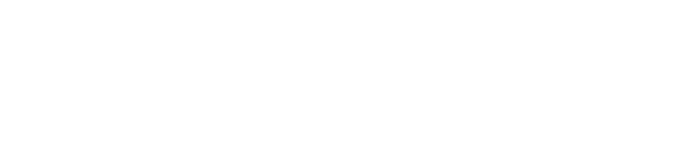 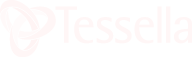 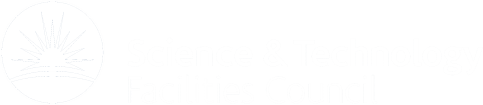 20m
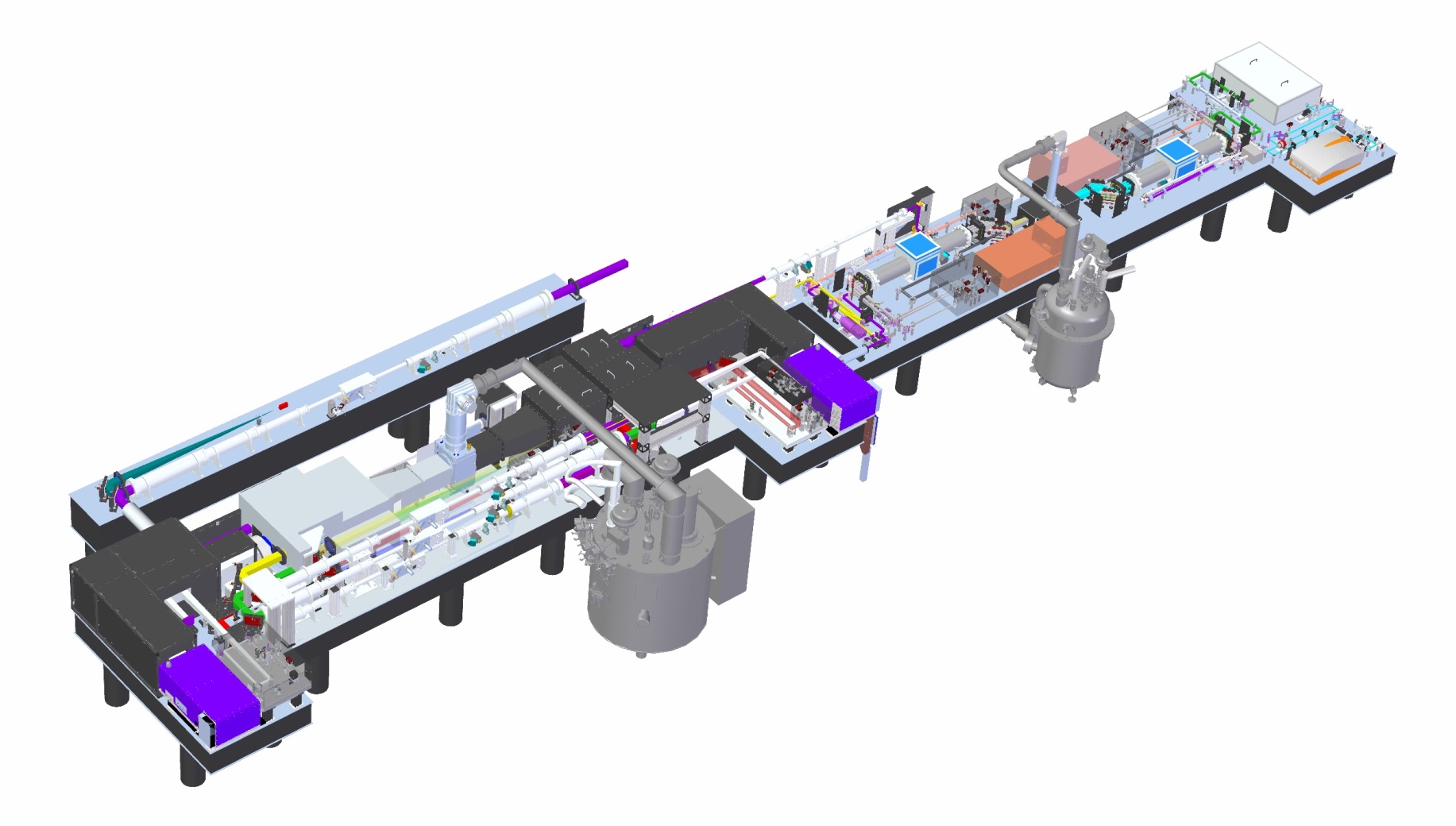 ~
100J over 10ns
 @ 10Hz
10GW !!
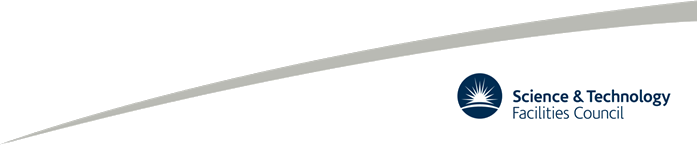 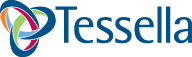 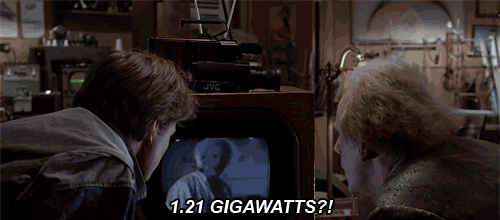 x8 !!
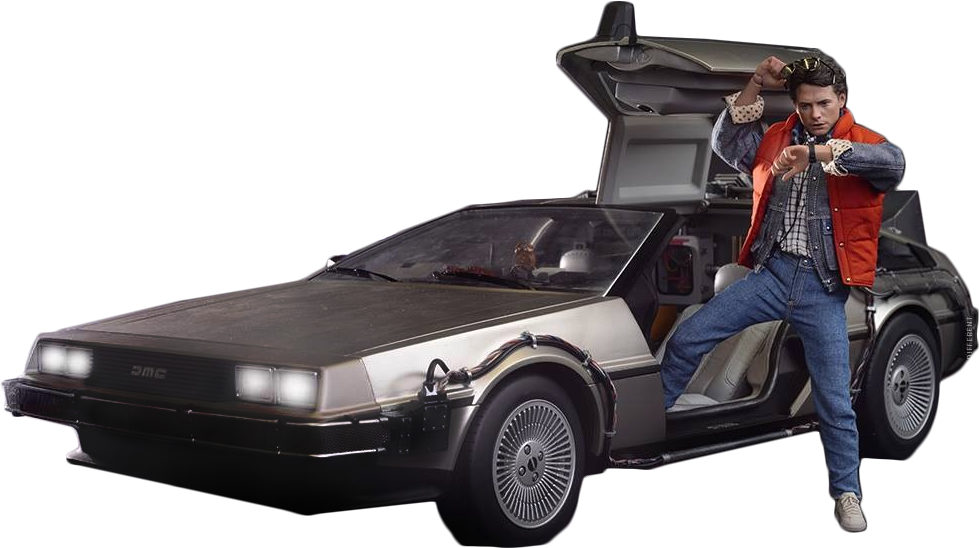 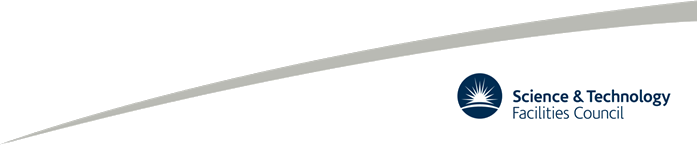 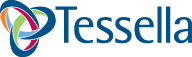 3x2 control monitor setup
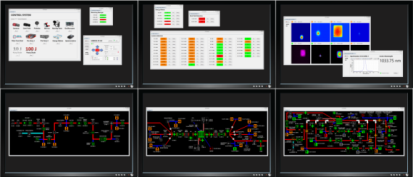 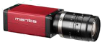 TJ-SWITCH-01
TJ-D-P2-CAM-X
TJ-D-P4-CAM-X
TJ-D-P6-CAM-X
BT-D-CAM-1/2
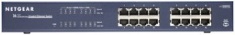 CRK-FE-PA-1
CRK-FE-PA-2
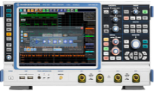 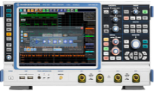 CO-SCOPE-2
CO-SCOPE-1
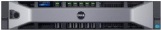 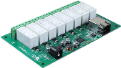 graphics-srv-1
Interlock Safety Module
TJ-PMC-1/2
CO-RELAY-2
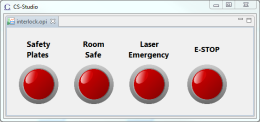 Delay Generator
CRK-TJ-1
PLC
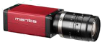 Moving parts…
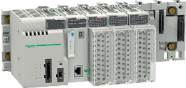 FE-D-CAM-X
Hazard Display #1
(outside)
Hazard Display #2
(inside)
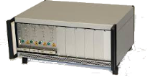 Vacuum system…
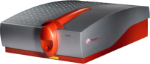 FE-SWITCH-01
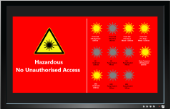 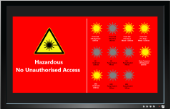 Laser Diode Rack
Pre-Amp1
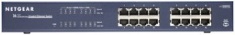 hilase-srv-1
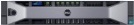 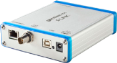 hilase-srv-2
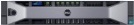 hilase-srv-5
FE-D-SPEC-1
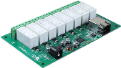 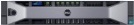 FE-D-EM-3
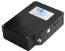 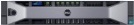 hilase-srv-6
CO-RELAY-1
FE-PMC-1/2/3
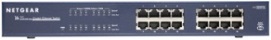 CRK-FE-2
CRK-FE-3
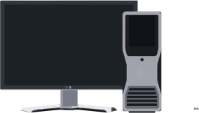 HJ-SWITCH-01
100J pump
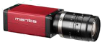 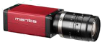 HJ-SWITCH-02
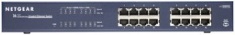 CRK-FE-FIBRE
HJ-D-P1-CAM-X
HJ-D-P4-CAM-X
BT-D-CAM-3/4
HJ-D-P1-CAM-X
HJ-D-P2-CAM-X
HJ-D-P3-CAM-X
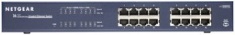 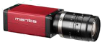 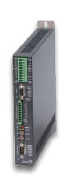 TJ-SWITCH-02
CRK-HJ-DIODE
TJ-D-P1-CAM-X
TJ-D-P3-CAM-X
TJ-D-P5-CAM-X
TJ-D-P7-CAM-X
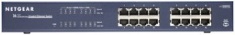 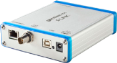 HJ-P4-SHUT-1
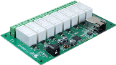 HJ-PMC-1/2
HJ-D-EM-1
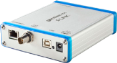 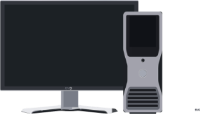 HJ-PMC-3/4
CO-RELAY-4
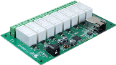 Pre-Amp2
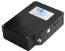 HJ-D-P4-SPEC-1
TJ-D-EM-1
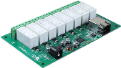 CRK-HJ-1
CO-RELAY-5
hilase-srv-7
BT-PMC-1/2
CRK-HJ-2
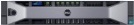 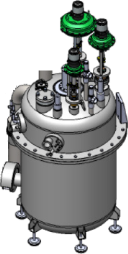 CO-RELAY-3
HJ-AO-PC
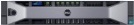 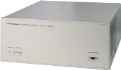 Siemens PLC
NewPort XPS
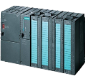 TJ AO Driver
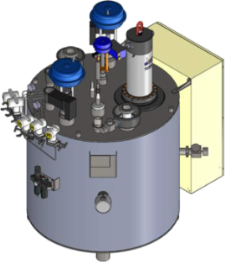 CRK-TJ-2
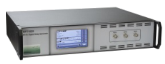 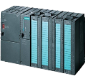 HJ AO Driver
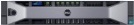 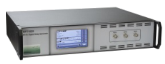 CRK-TJ-DIODE
PLC
10J cryo
Linear stages…
(thermal  lenses)
TJ wavefront 
sensor
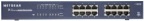 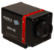 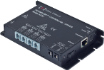 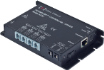 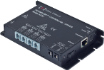 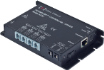 100J cryo
CRK-TJ-CRYO
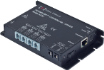 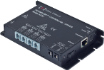 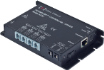 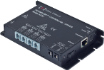 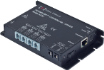 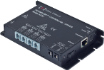 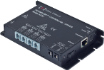 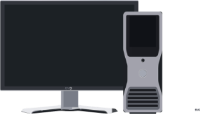 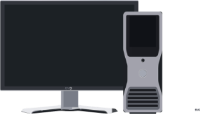 10J pump
IDIL
High–Level 
Automation
3x2 control monitor setup
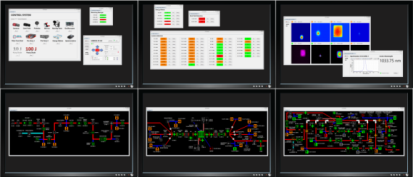 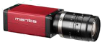 TJ-SWITCH-01
TJ-D-P2-CAM-X
TJ-D-P4-CAM-X
TJ-D-P6-CAM-X
BT-D-CAM-1/2
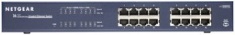 CRK-FE-PA-1
CRK-FE-PA-2
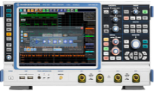 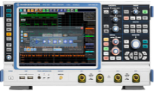 CO-SCOPE-2
CO-SCOPE-1
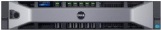 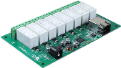 graphics-srv-1
Interlock Safety Module
TJ-PMC-1/2
CO-RELAY-2
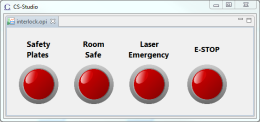 Delay Generator
CRK-TJ-1
PLC
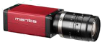 Moving parts…
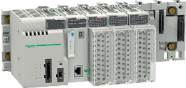 FE-D-CAM-X
Hazard Display #1
(outside)
Hazard Display #2
(inside)
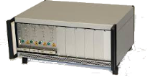 Vacuum system…
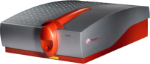 FE-SWITCH-01
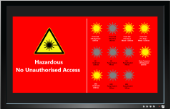 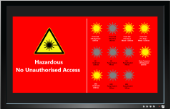 Laser Diode Rack
Pre-Amp1
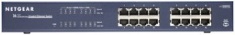 hilase-srv-1
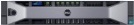 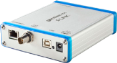 hilase-srv-2
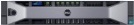 hilase-srv-5
FE-D-SPEC-1
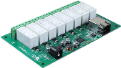 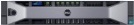 FE-D-EM-3
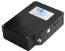 SoftIOC
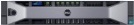 hilase-srv-6
CO-RELAY-1
FE-PMC-1/2/3
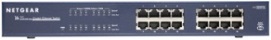 CRK-FE-2
CRK-FE-3
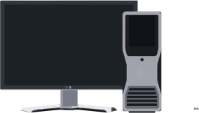 HJ-SWITCH-01
100J pump
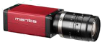 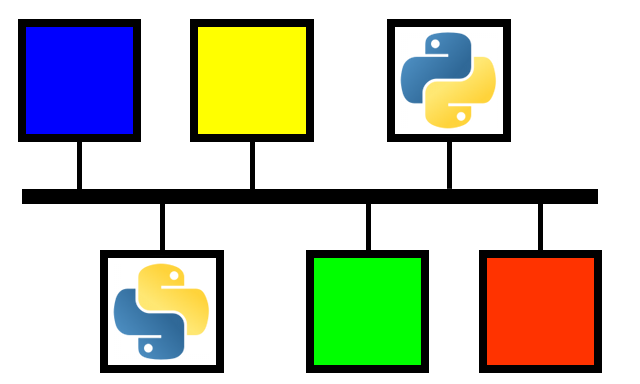 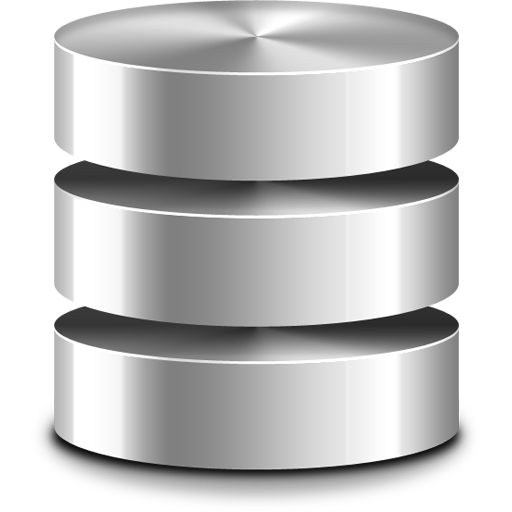 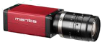 HJ-SWITCH-02
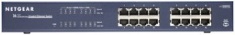 CRK-FE-FIBRE
HJ-D-P1-CAM-X
HJ-D-P4-CAM-X
BT-D-CAM-3/4
HJ-D-P1-CAM-X
HJ-D-P2-CAM-X
HJ-D-P3-CAM-X
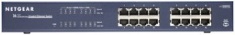 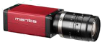 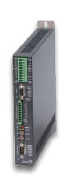 TJ-SWITCH-02
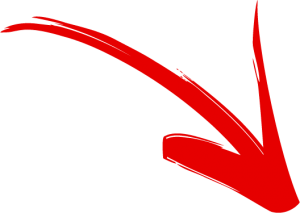 CRK-HJ-DIODE
TJ-D-P1-CAM-X
TJ-D-P3-CAM-X
TJ-D-P5-CAM-X
TJ-D-P7-CAM-X
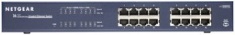 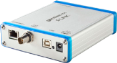 HJ-P4-SHUT-1
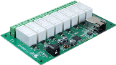 HJ-PMC-1/2
HJ-D-EM-1
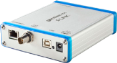 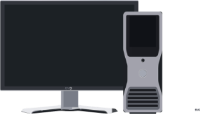 HJ-PMC-3/4
CO-RELAY-4
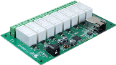 Pre-Amp2
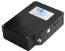 HJ-D-P4-SPEC-1
TJ-D-EM-1
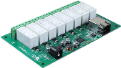 CRK-HJ-1
CO-RELAY-5
hilase-srv-7
BT-PMC-1/2
CRK-HJ-2
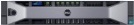 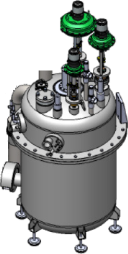 CO-RELAY-3
HJ-AO-PC
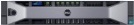 PyEPICS
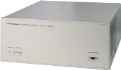 Siemens PLC
NewPort XPS
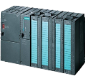 db solution
TJ AO Driver
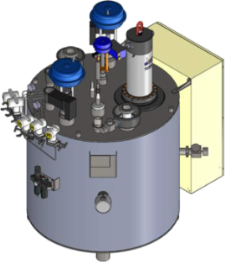 CRK-TJ-2
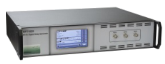 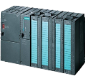 HJ AO Driver
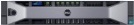 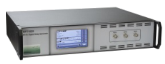 CRK-TJ-DIODE
PLC
10J cryo
Linear stages…
(thermal  lenses)
TJ wavefront 
sensor
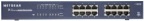 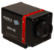 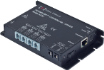 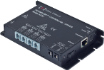 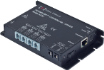 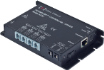 100J cryo
CRK-TJ-CRYO
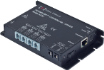 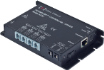 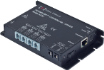 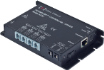 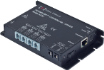 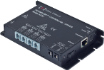 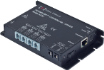 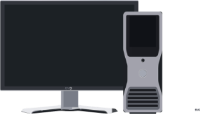 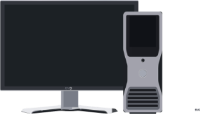 10J pump
IDIL
High–Level 
Automation
3x2 control monitor setup
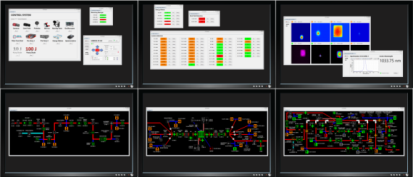 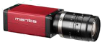 TJ-SWITCH-01
TJ-D-P2-CAM-X
TJ-D-P4-CAM-X
TJ-D-P6-CAM-X
BT-D-CAM-1/2
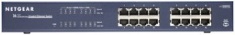 CRK-FE-PA-1
CRK-FE-PA-2
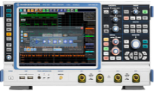 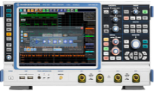 CO-SCOPE-2
CO-SCOPE-1
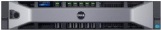 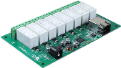 graphics-srv-1
Interlock Safety Module
TJ-PMC-1/2
CO-RELAY-2
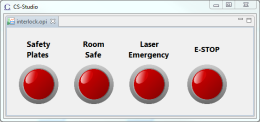 Delay Generator
CRK-TJ-1
PLC
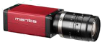 Moving parts…
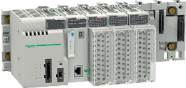 FE-D-CAM-X
Hazard Display #1
(outside)
Hazard Display #2
(inside)
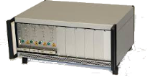 Vacuum system…
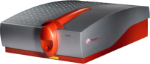 FE-SWITCH-01
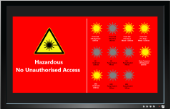 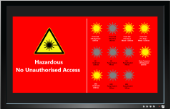 Laser Diode Rack
Pre-Amp1
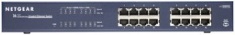 hilase-srv-1
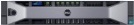 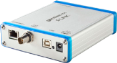 hilase-srv-2
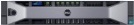 hilase-srv-5
FE-D-SPEC-1
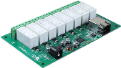 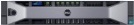 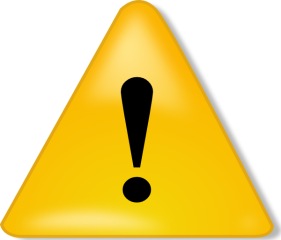 FE-D-EM-3
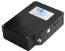 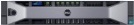 hilase-srv-6
CO-RELAY-1
FE-PMC-1/2/3
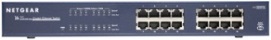 CRK-FE-2
CRK-FE-3
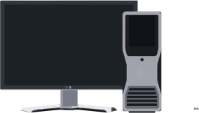 HJ-SWITCH-01
100J pump
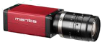 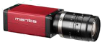 HJ-SWITCH-02
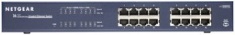 CRK-FE-FIBRE
HJ-D-P1-CAM-X
HJ-D-P4-CAM-X
BT-D-CAM-3/4
HJ-D-P1-CAM-X
HJ-D-P2-CAM-X
HJ-D-P3-CAM-X
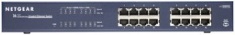 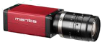 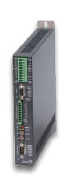 Knowing what to automate
People always want a lot of automation everywhere
Manage expectations/requirements
TJ-SWITCH-02
CRK-HJ-DIODE
TJ-D-P1-CAM-X
TJ-D-P3-CAM-X
TJ-D-P5-CAM-X
TJ-D-P7-CAM-X
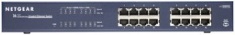 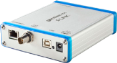 HJ-P4-SHUT-1
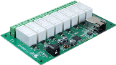 HJ-PMC-1/2
HJ-D-EM-1
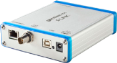 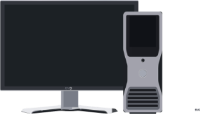 HJ-PMC-3/4
CO-RELAY-4
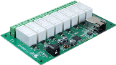 Pre-Amp2
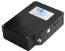 HJ-D-P4-SPEC-1
TJ-D-EM-1
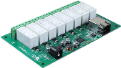 CRK-HJ-1
CO-RELAY-5
hilase-srv-7
BT-PMC-1/2
CRK-HJ-2
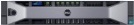 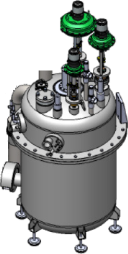 CO-RELAY-3
HJ-AO-PC
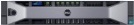 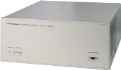 Siemens PLC
NewPort XPS
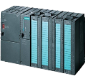 TJ AO Driver
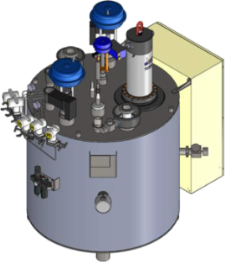 CRK-TJ-2
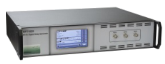 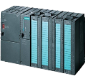 HJ AO Driver
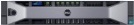 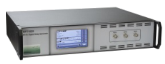 CRK-TJ-DIODE
PLC
10J cryo
Linear stages…
(thermal  lenses)
TJ wavefront 
sensor
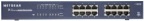 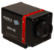 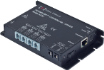 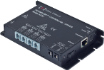 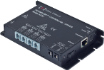 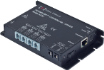 100J cryo
CRK-TJ-CRYO
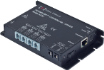 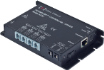 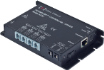 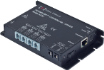 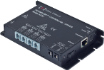 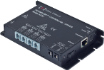 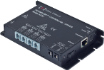 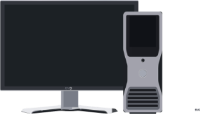 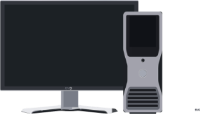 10J pump
IDIL
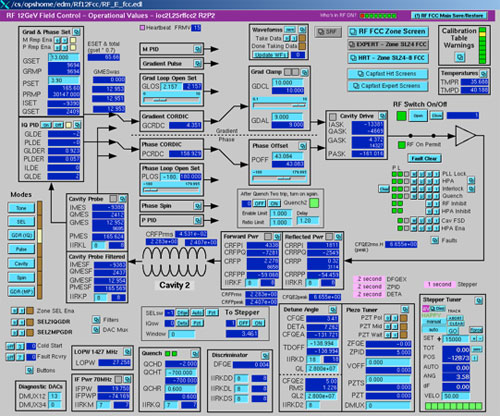 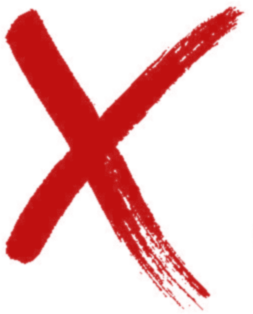 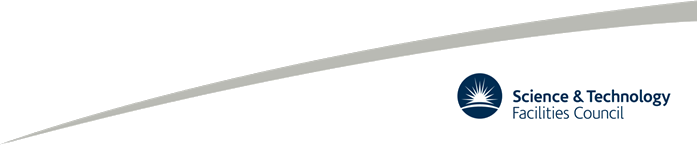 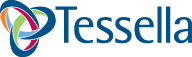 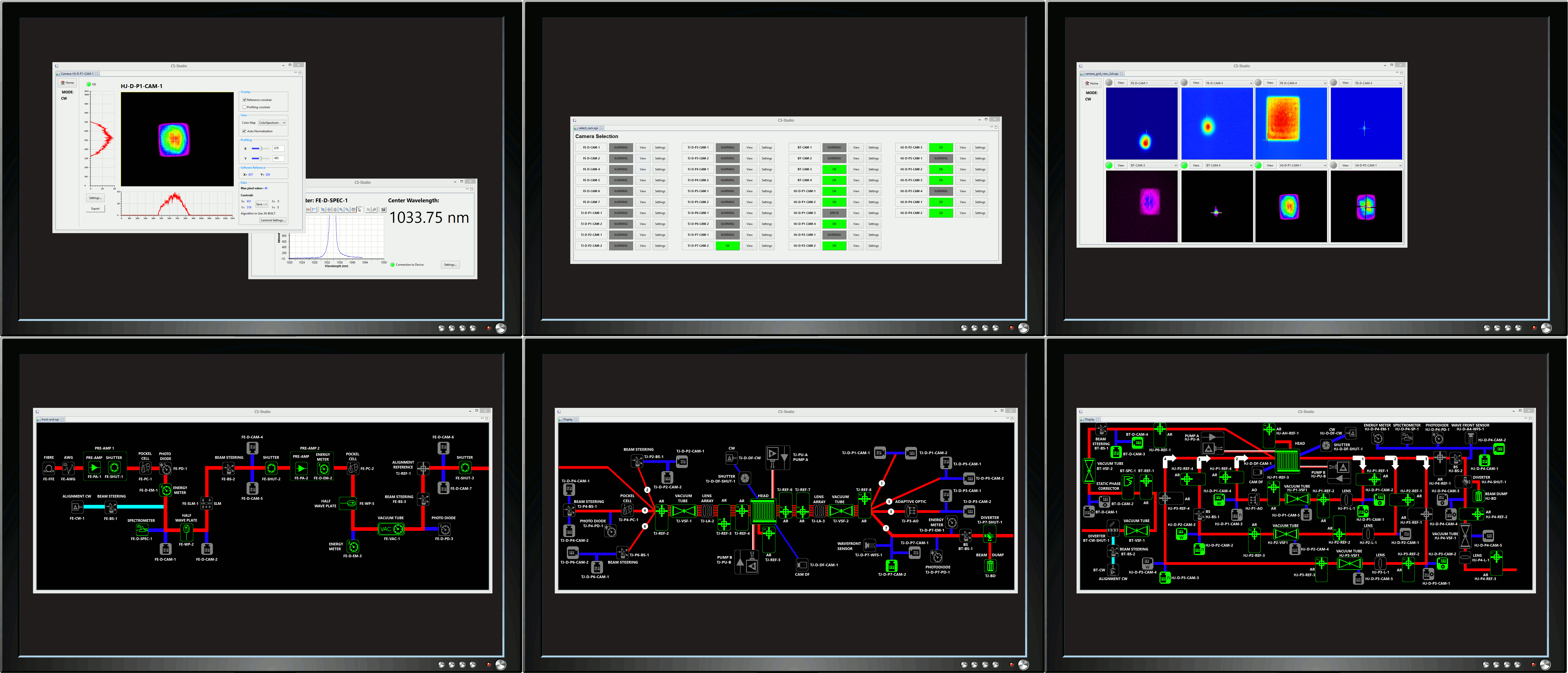 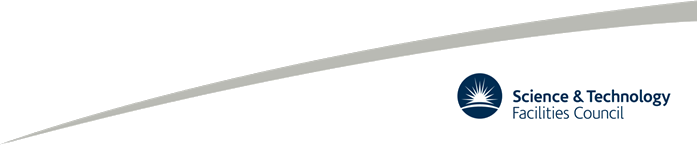 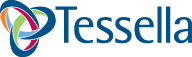 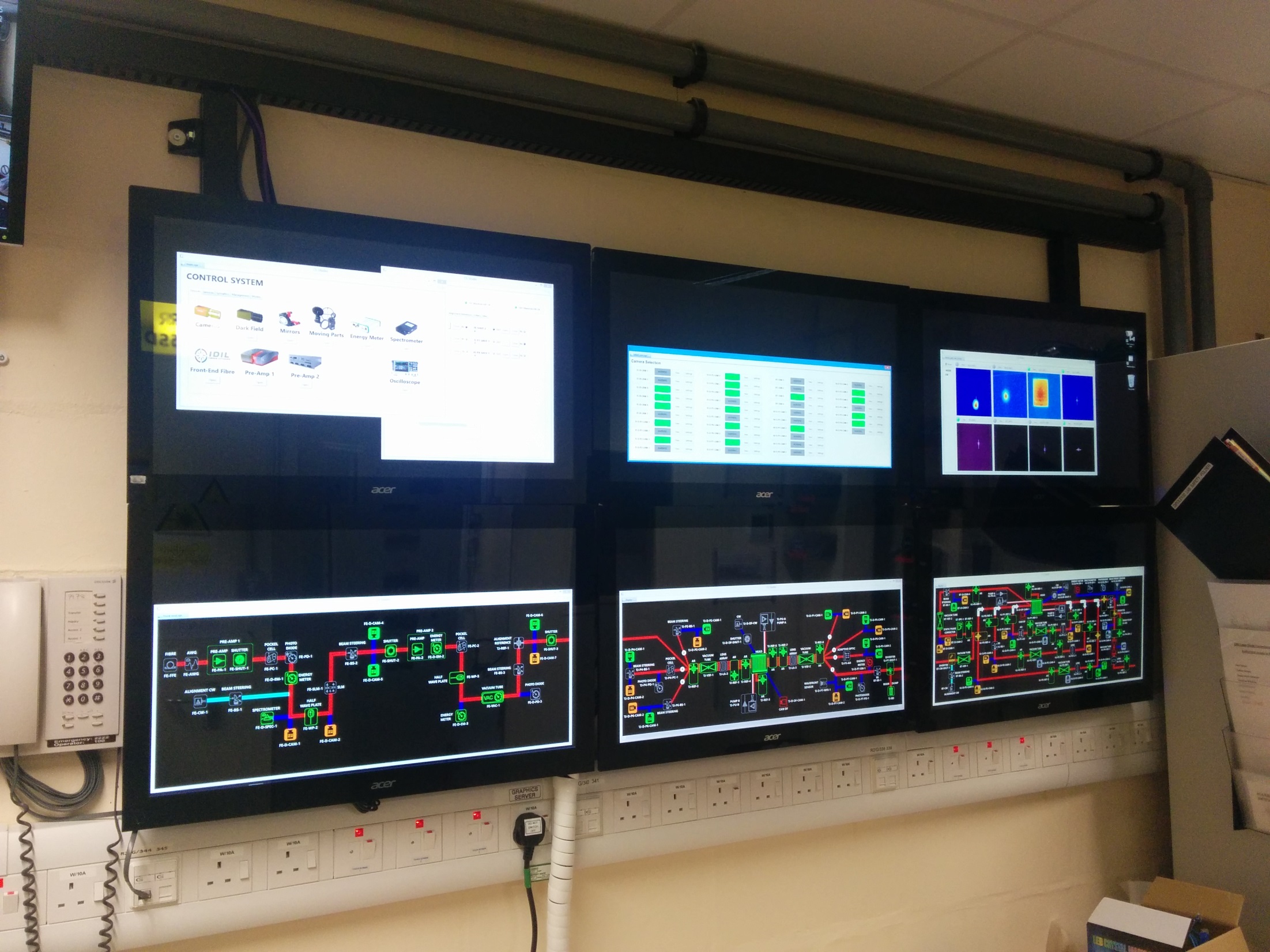 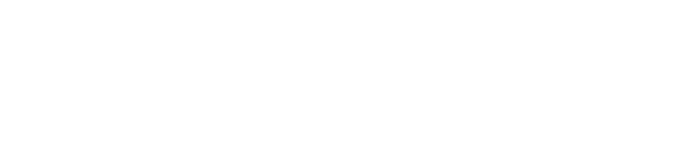 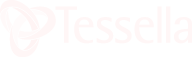 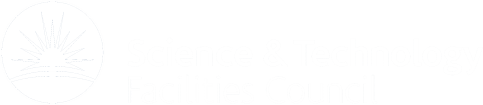 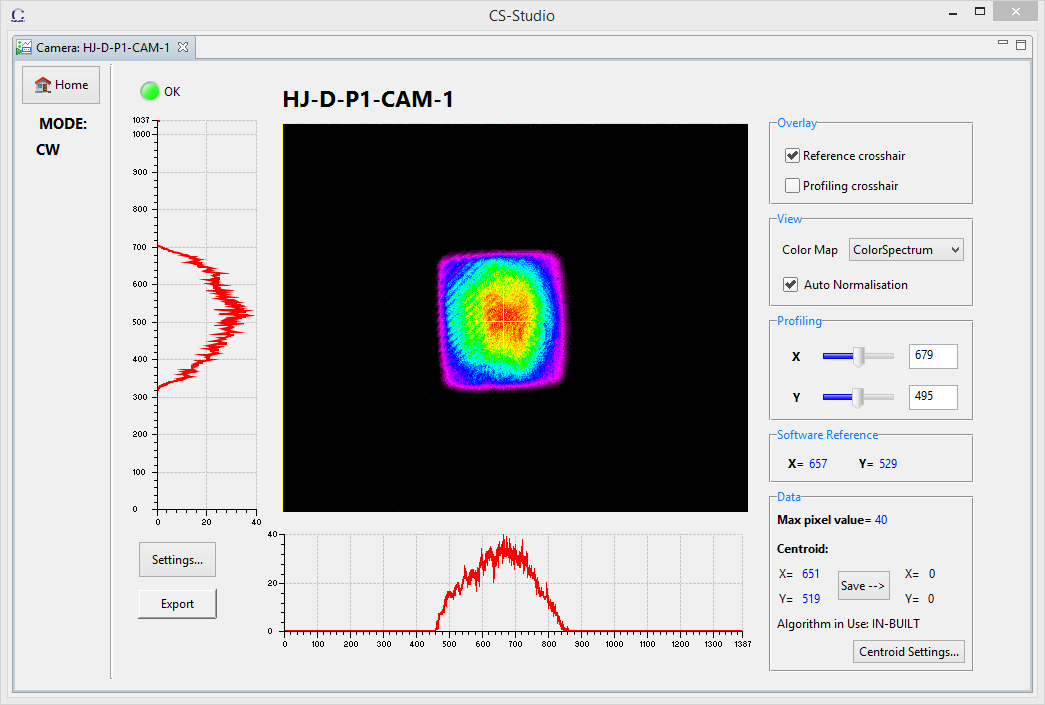 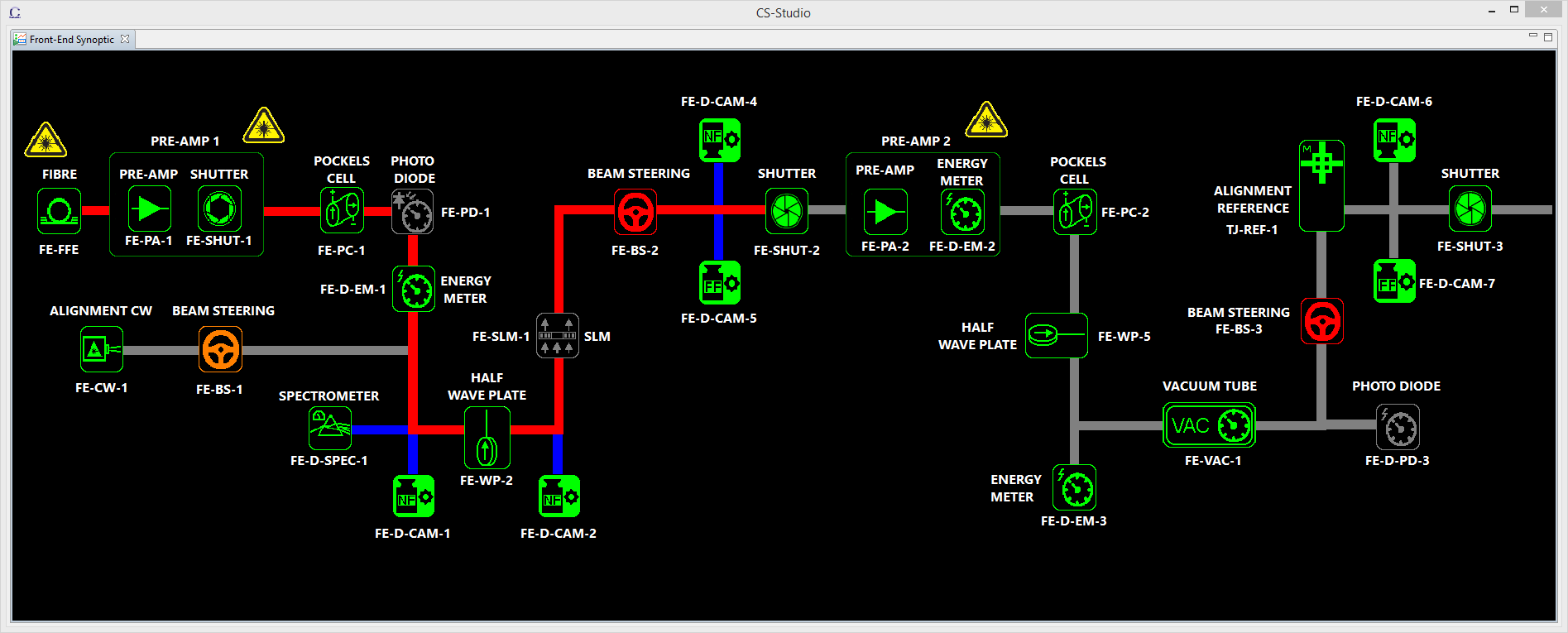 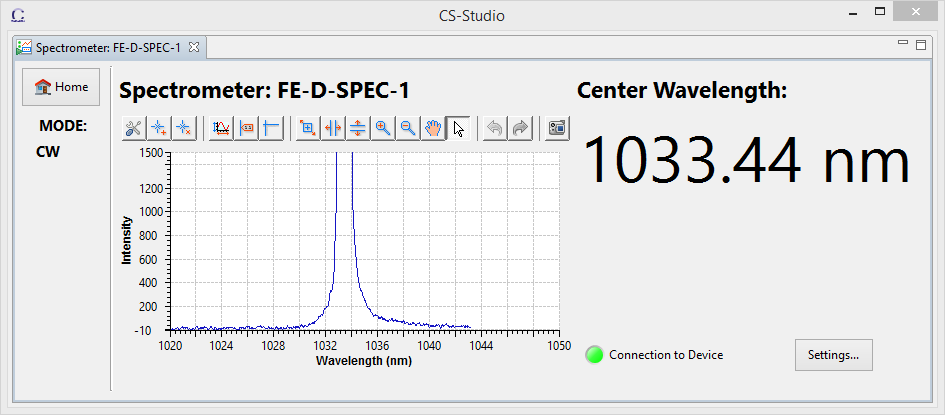 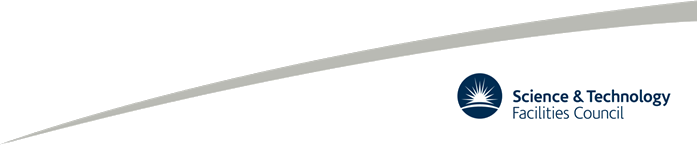 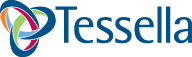 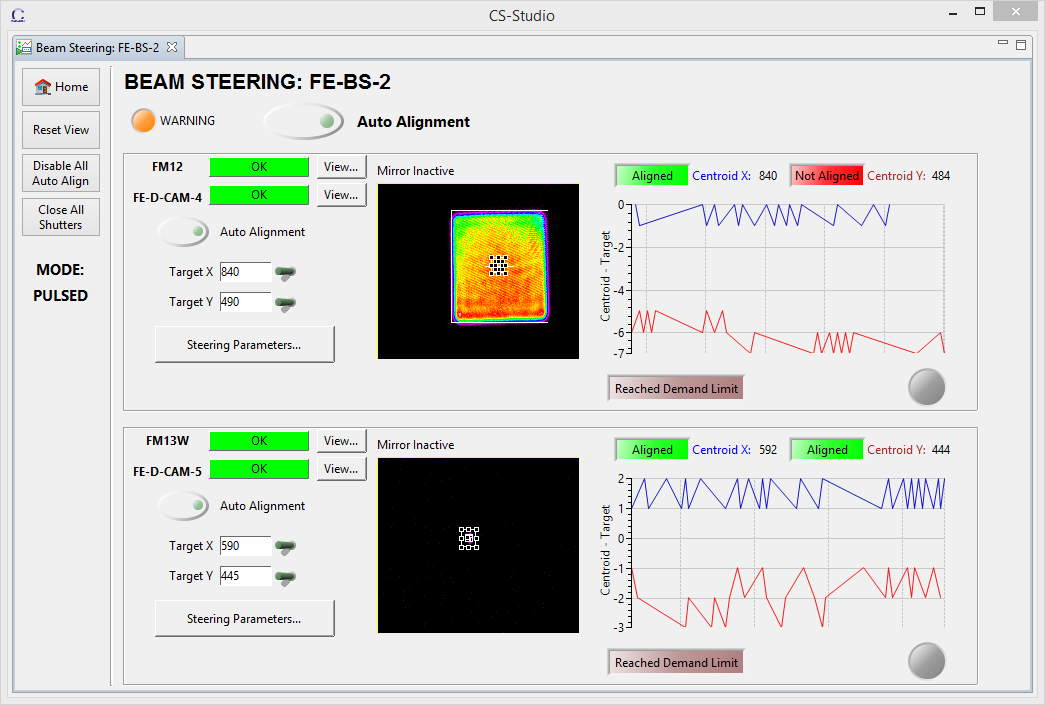 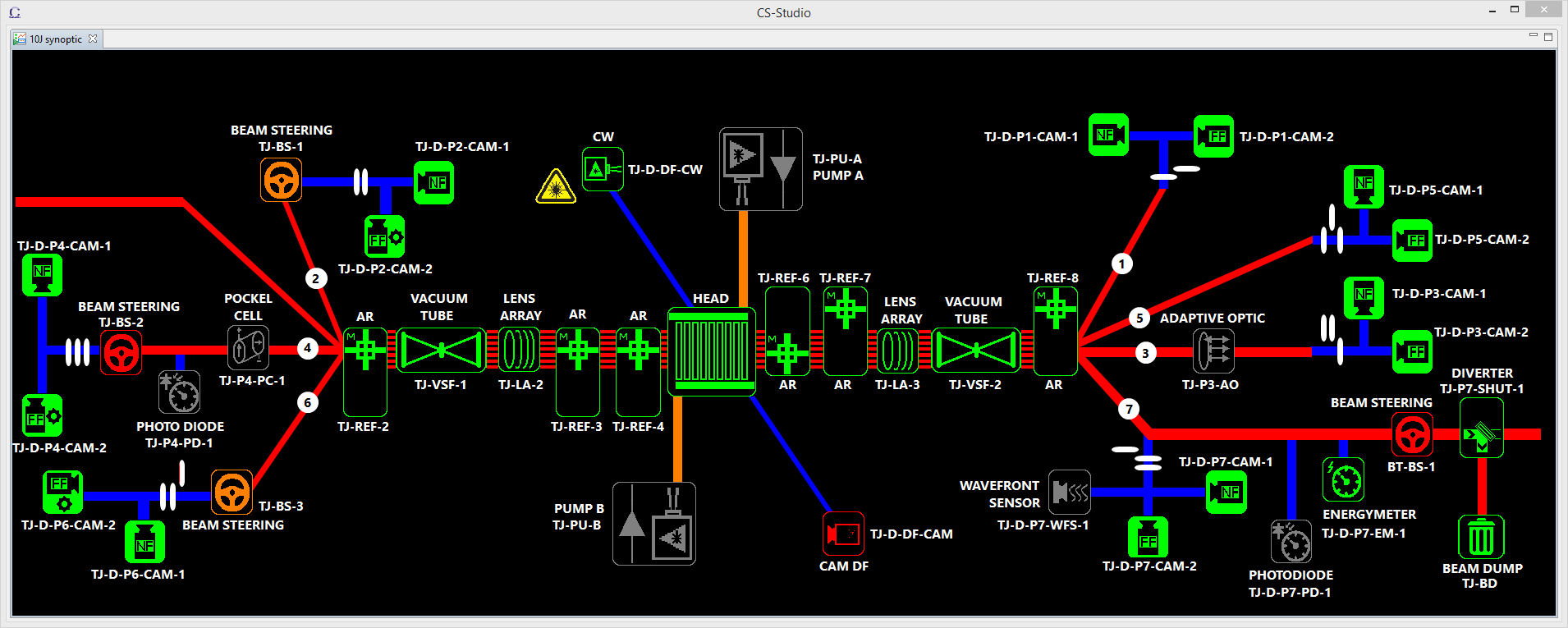 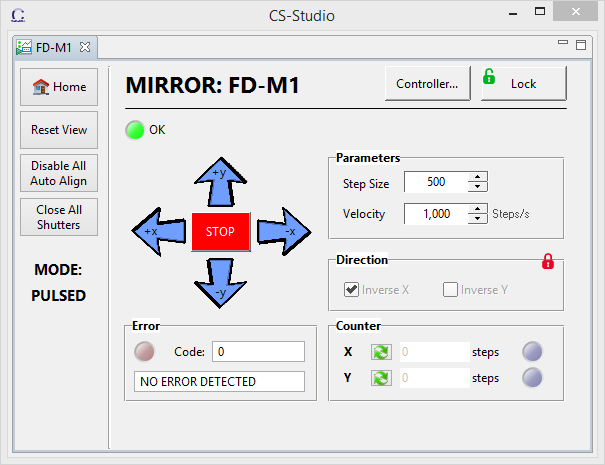 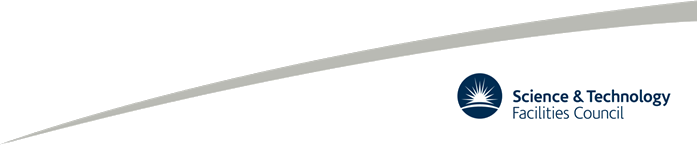 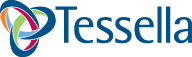 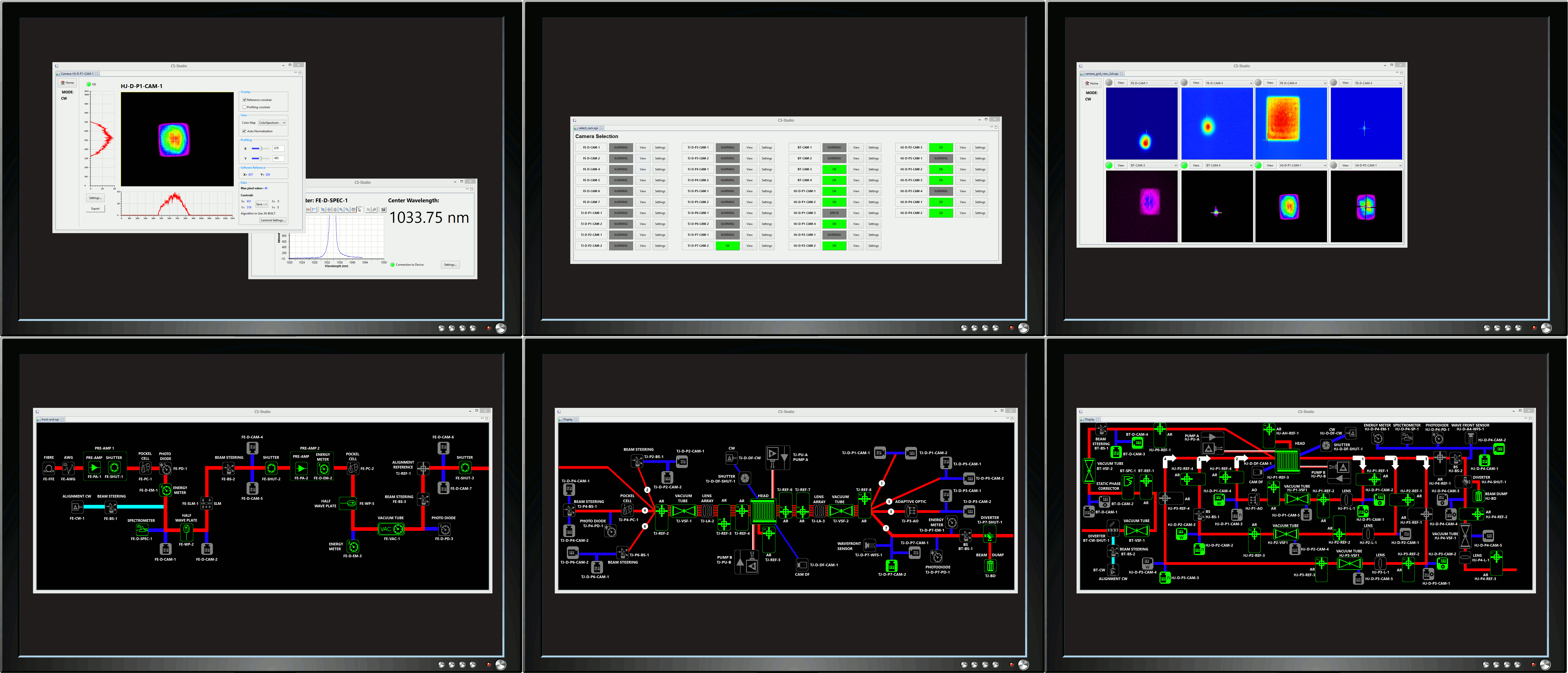 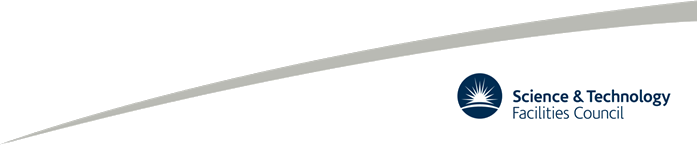 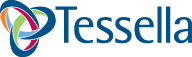 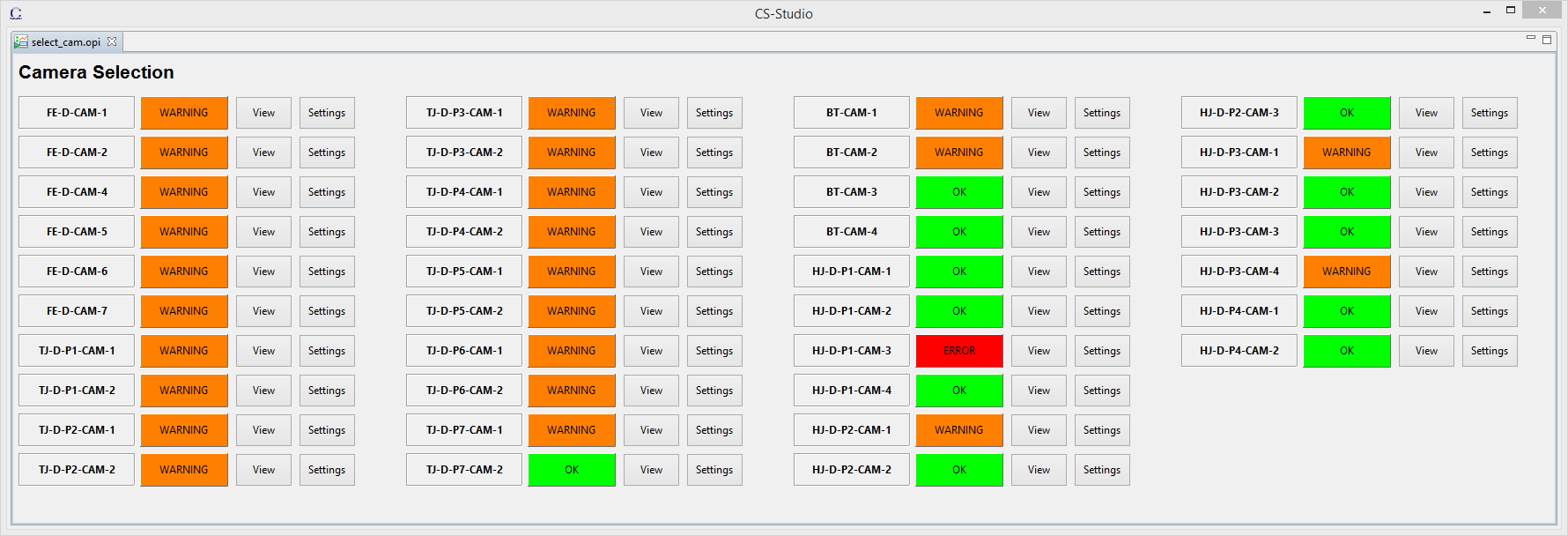 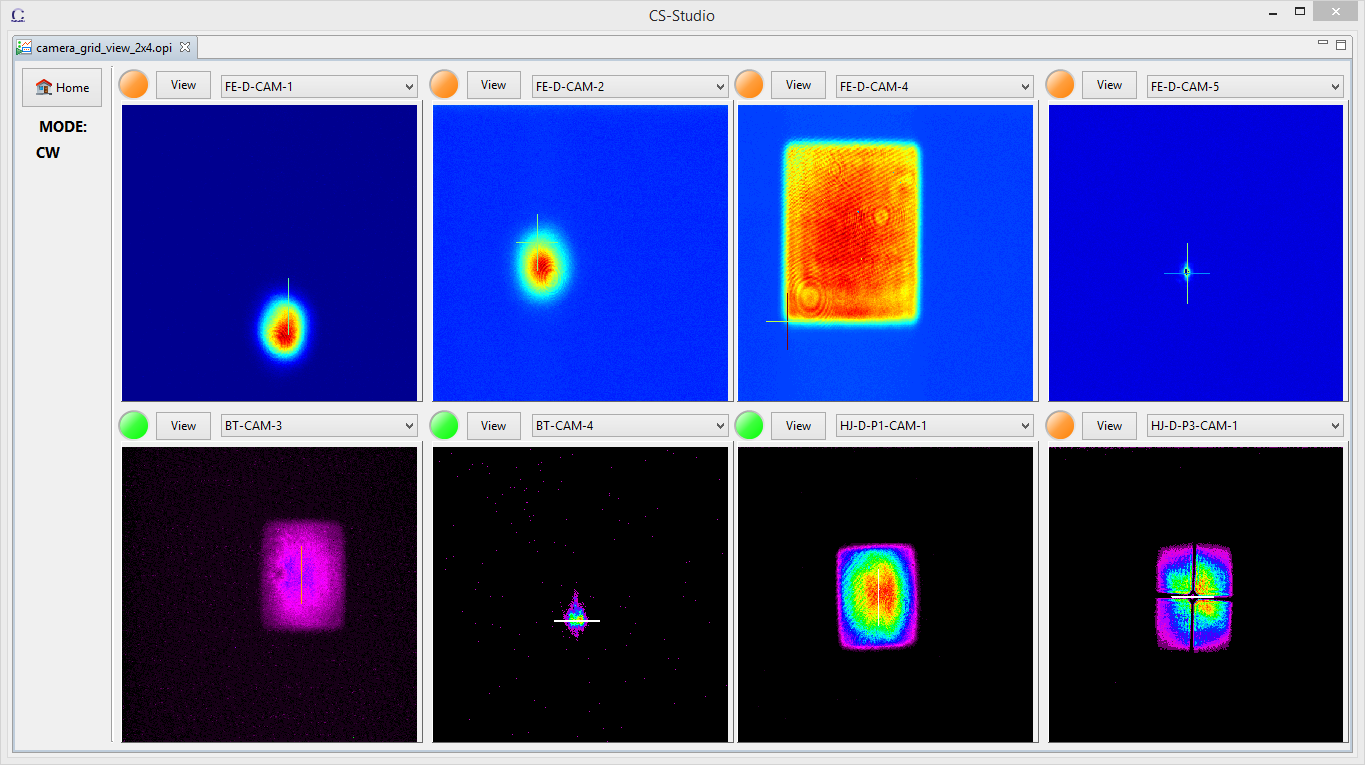 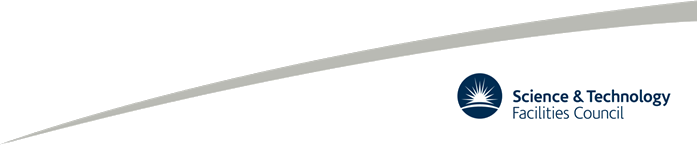 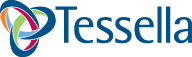 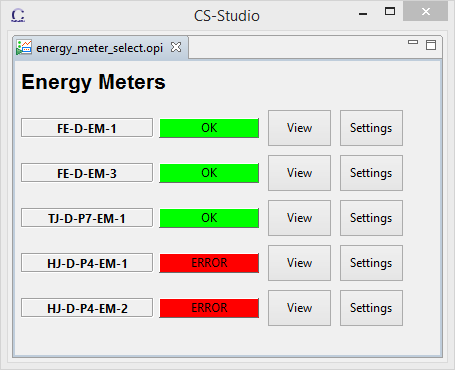 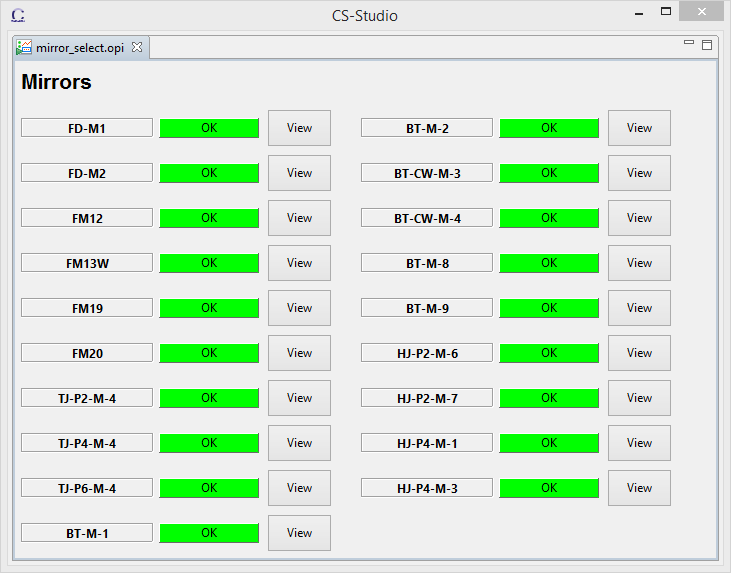 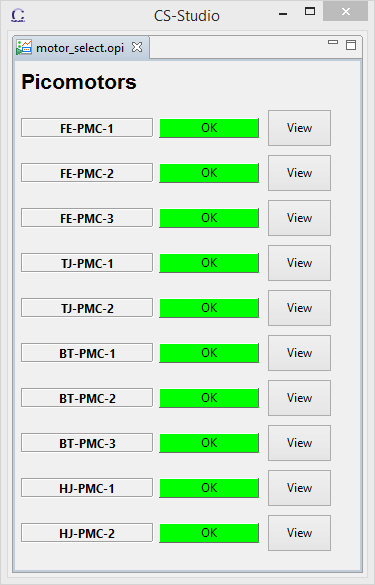 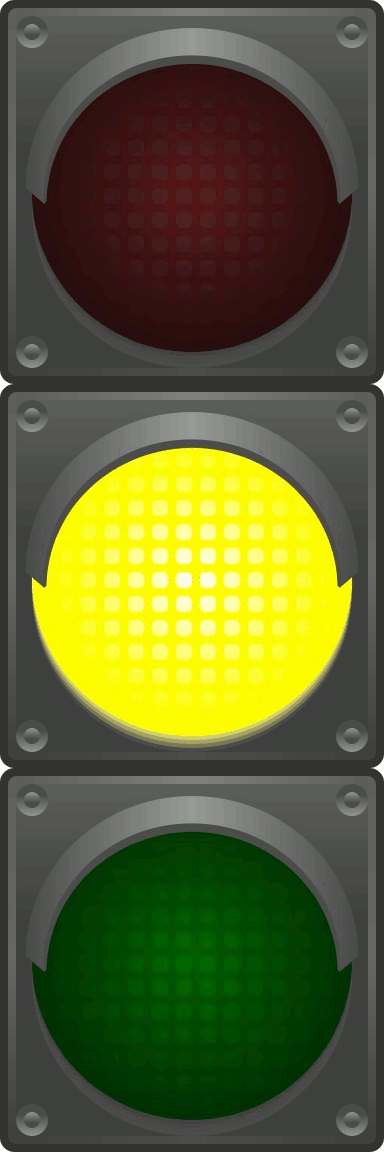 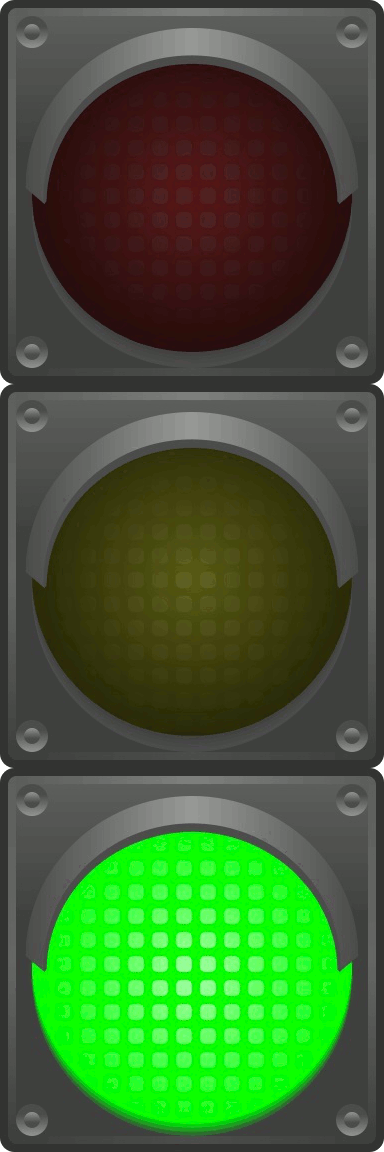 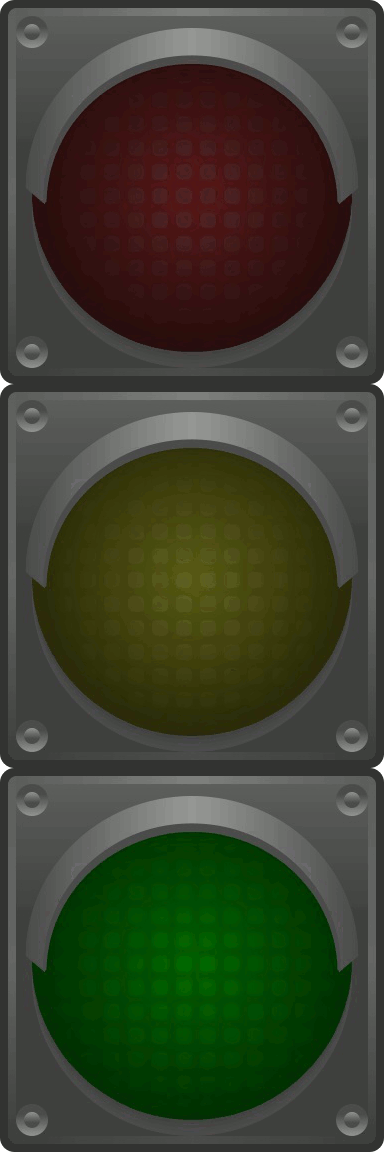 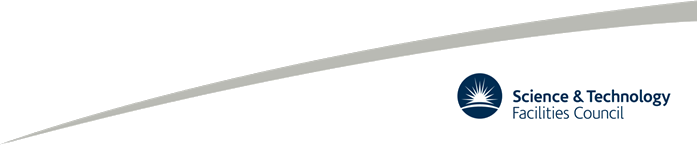 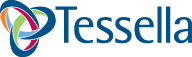 [Speaker Notes: All devices have status lights that we call “traffic lights”. Green means OK, no problems. Blinking amber is a warning, and red is obviously indicating an error that needs attention and/or intervention.]
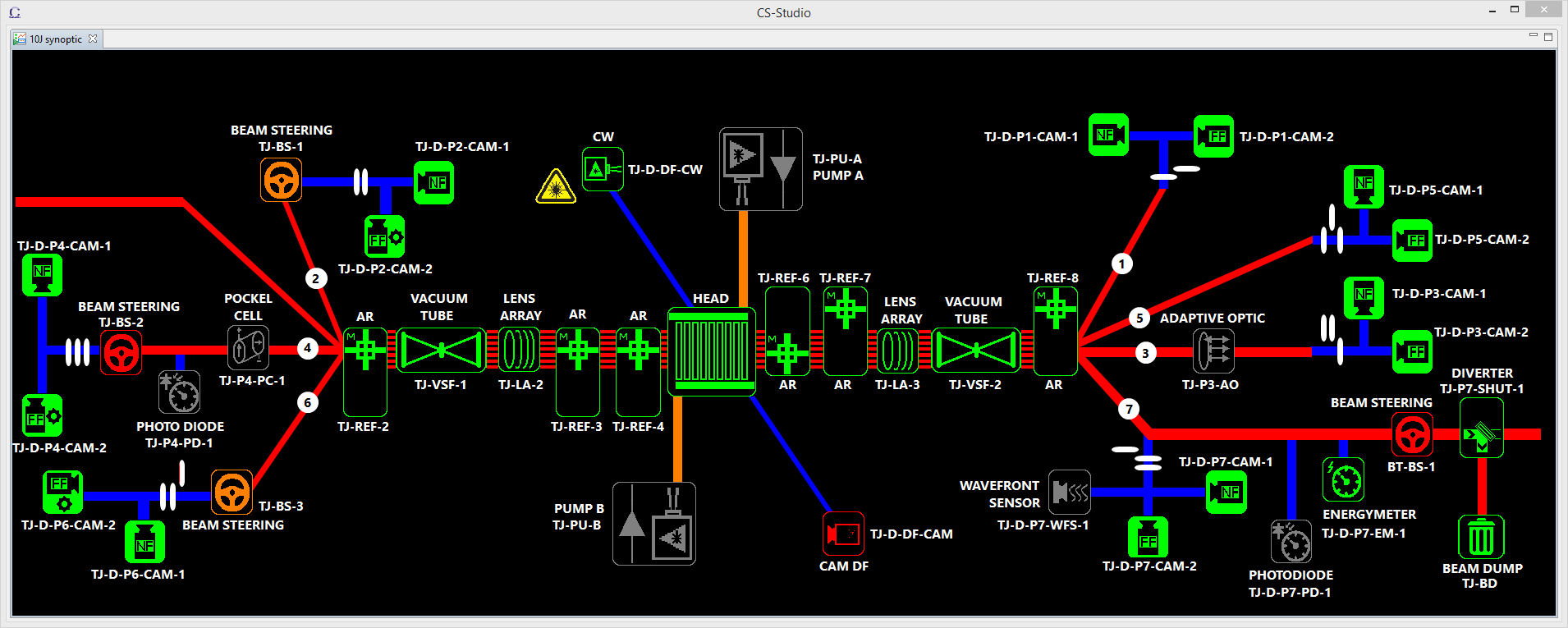 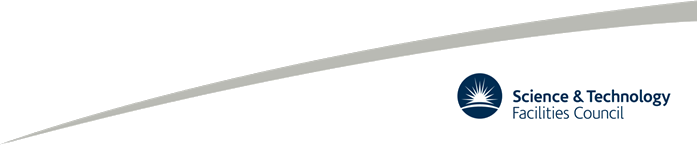 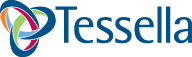 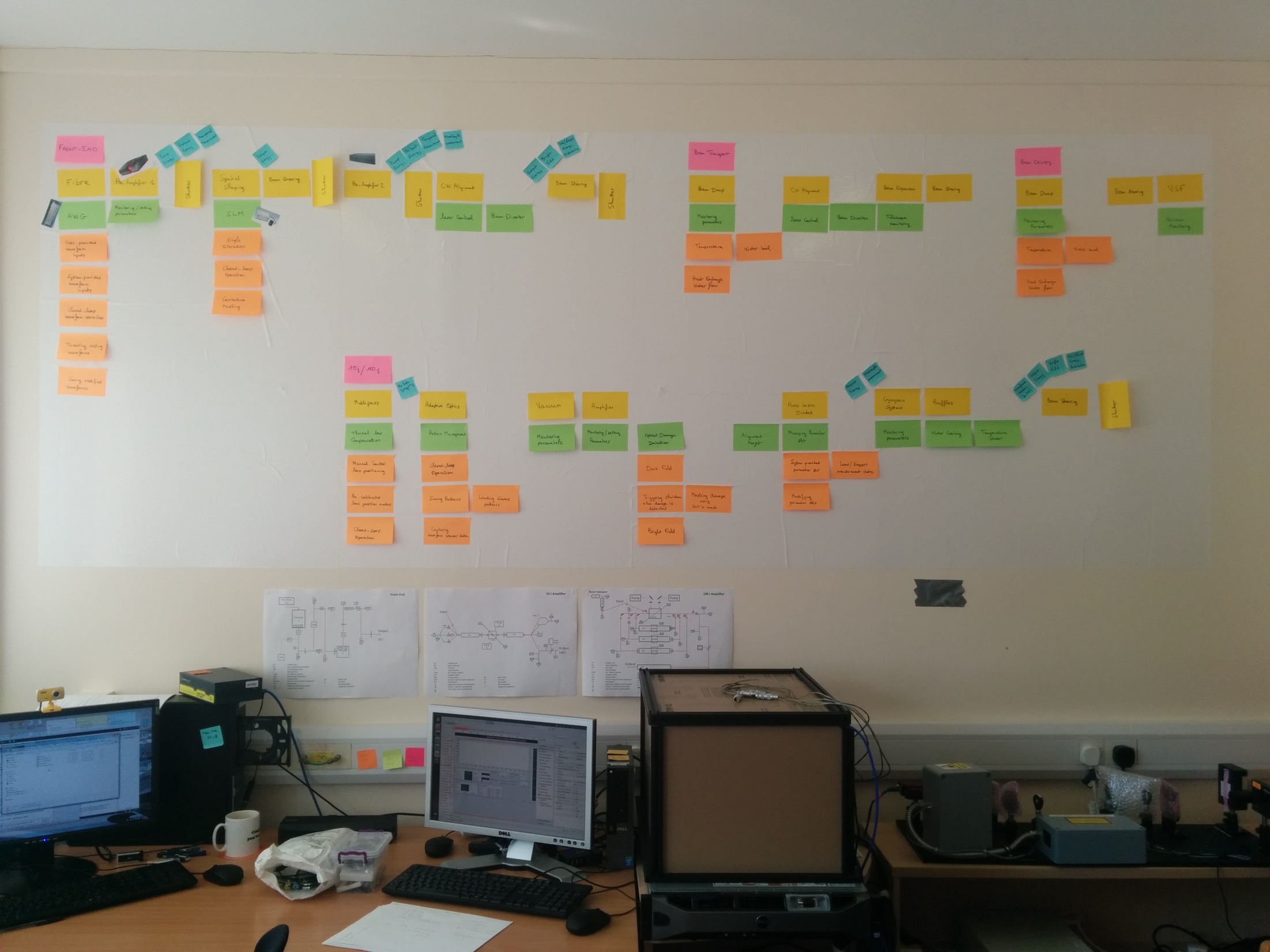 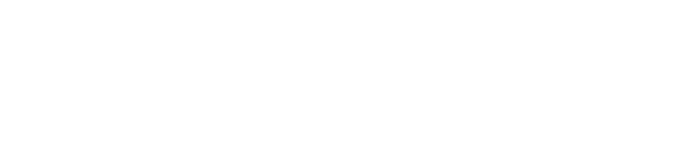 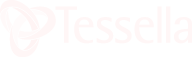 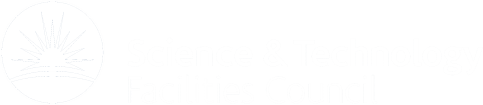 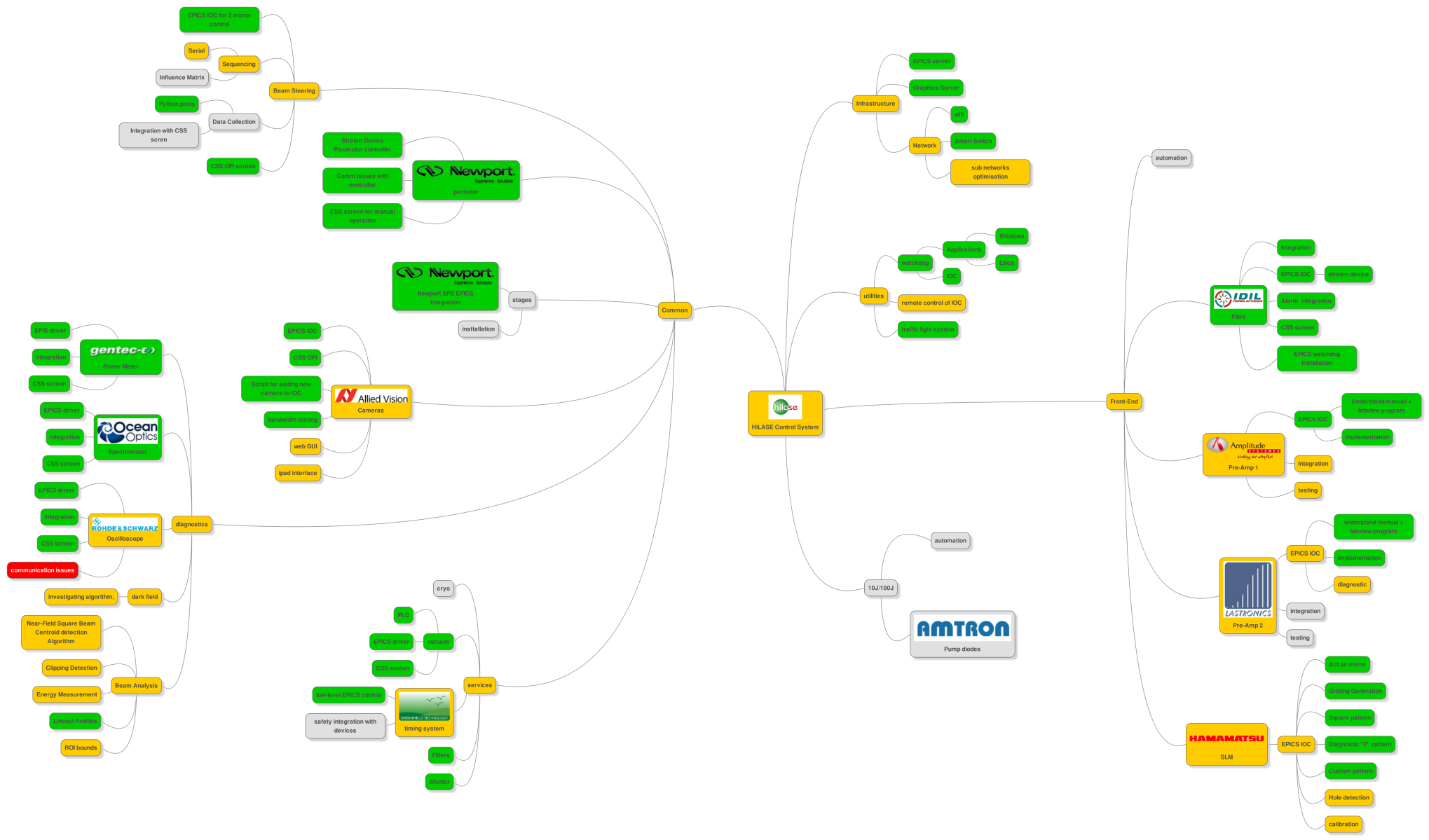 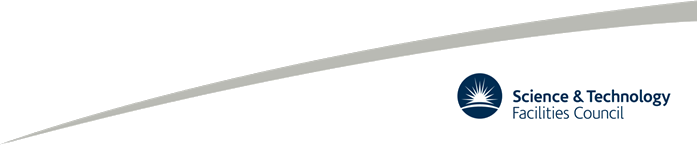 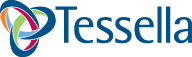 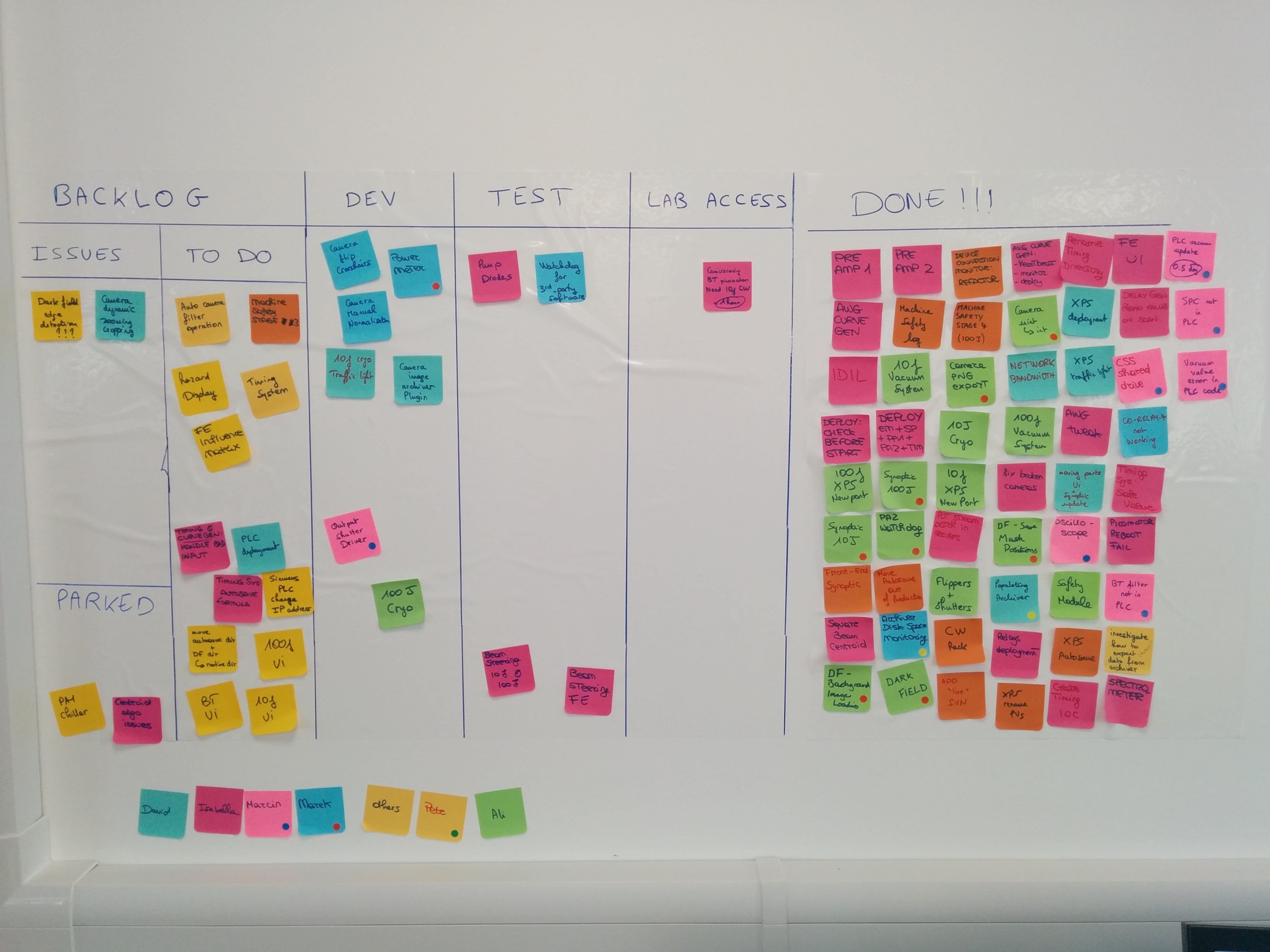 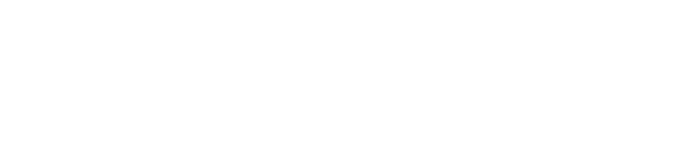 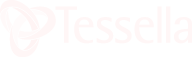 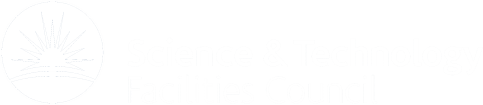 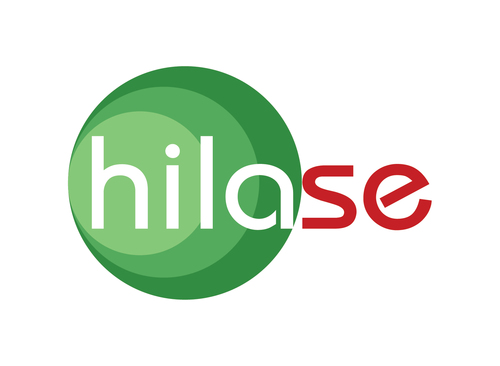 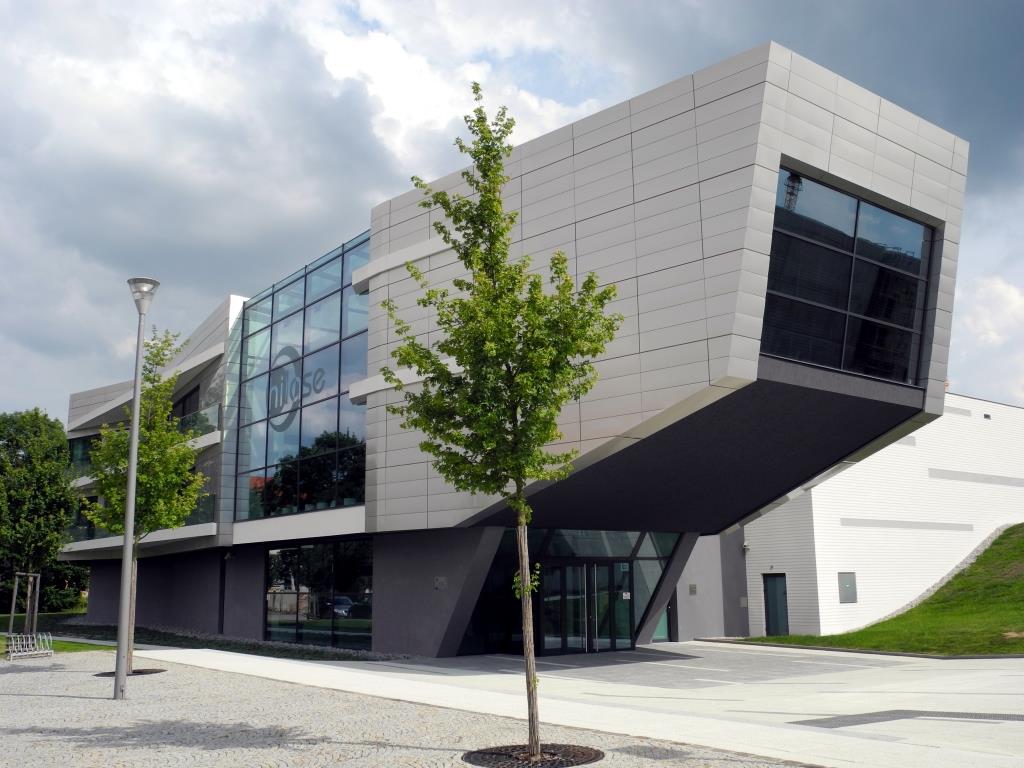 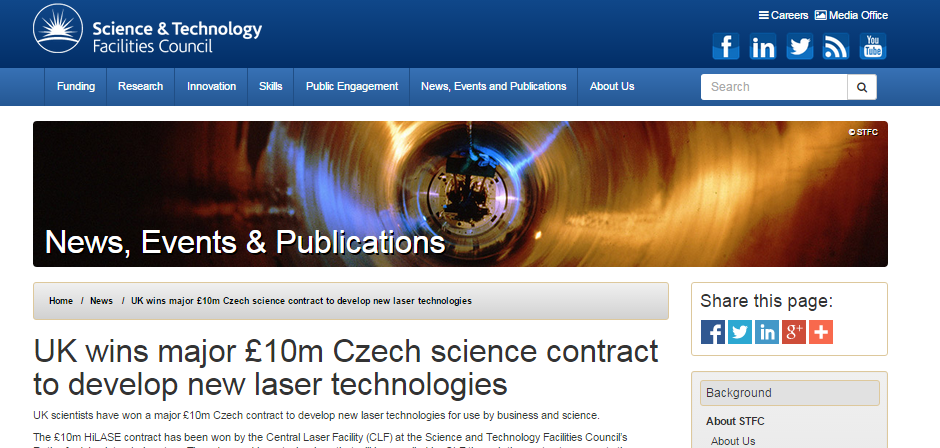 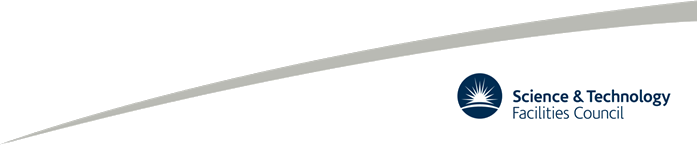 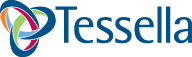 [Speaker Notes: To a facility called HiLASE.

They wanted a laser for their own research and the CLF was awarded the £10 million (!) contract to build it.]
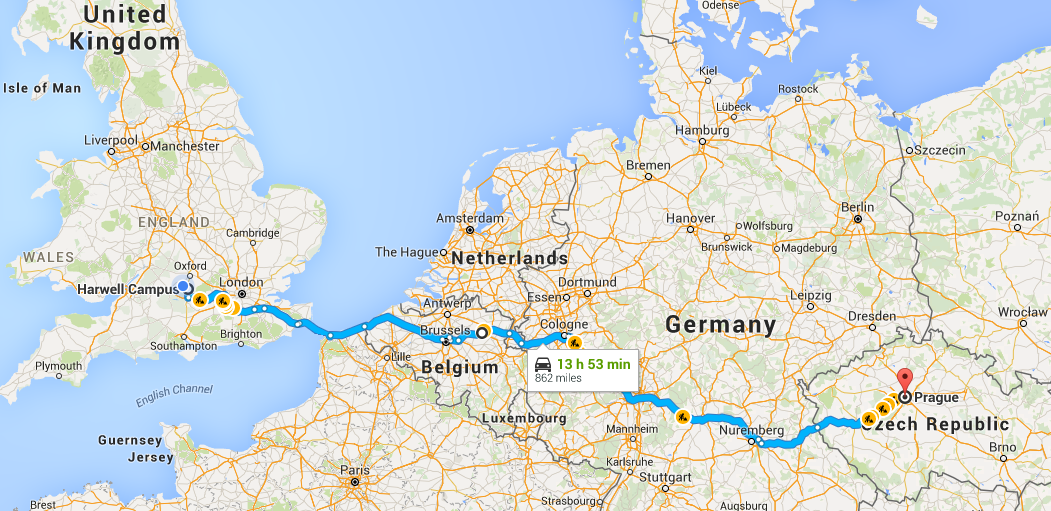 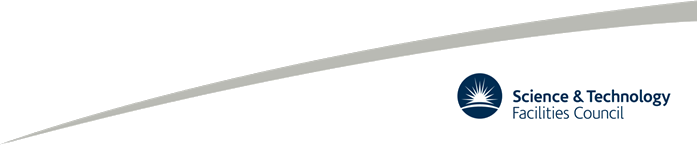 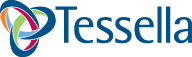 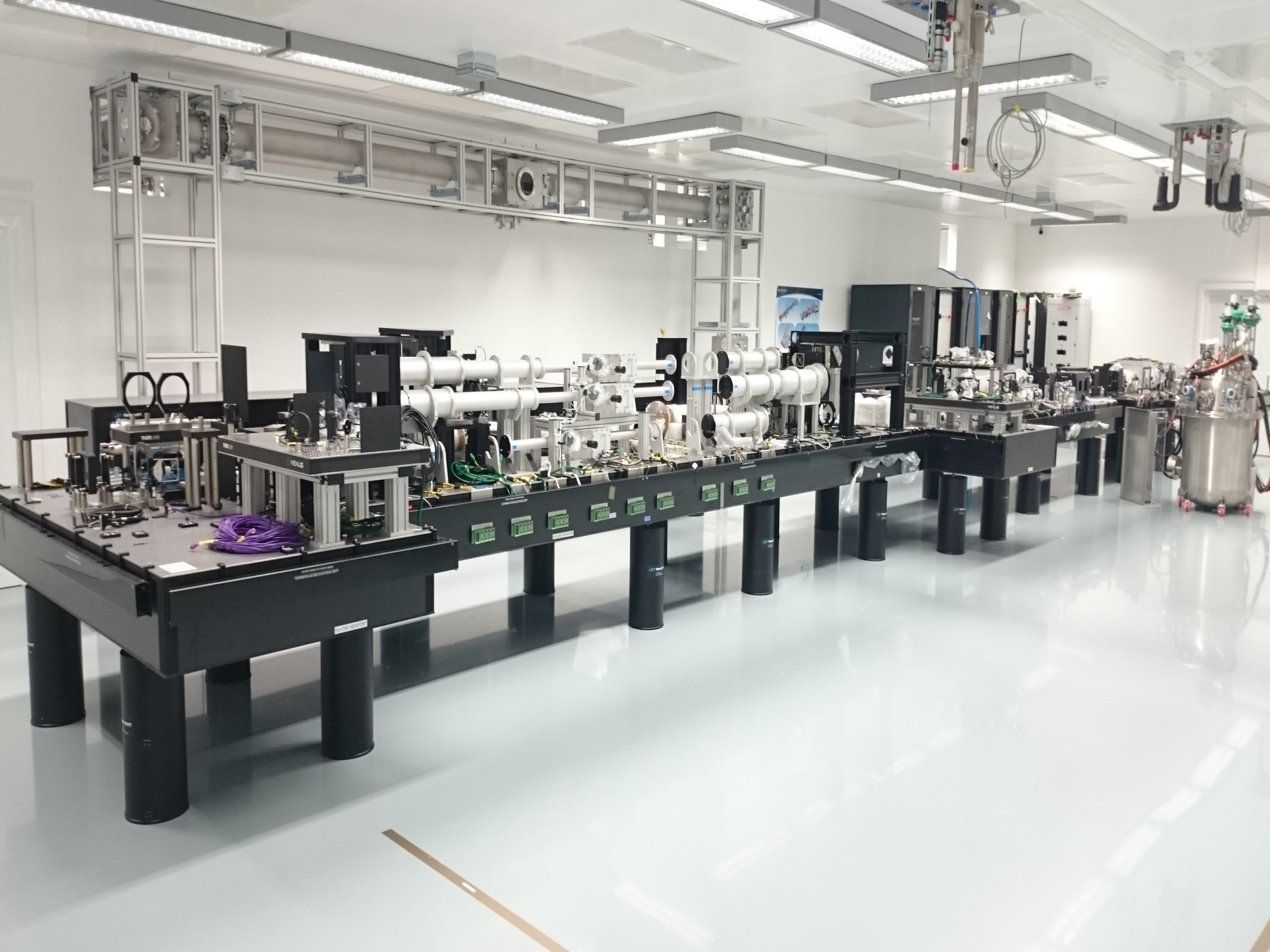 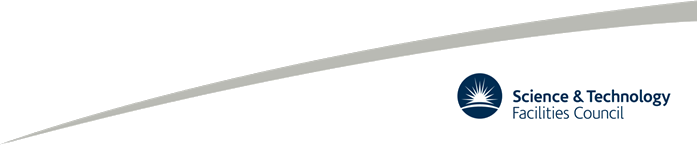 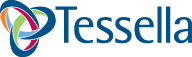 david.michel@tessella.com
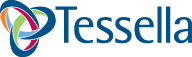 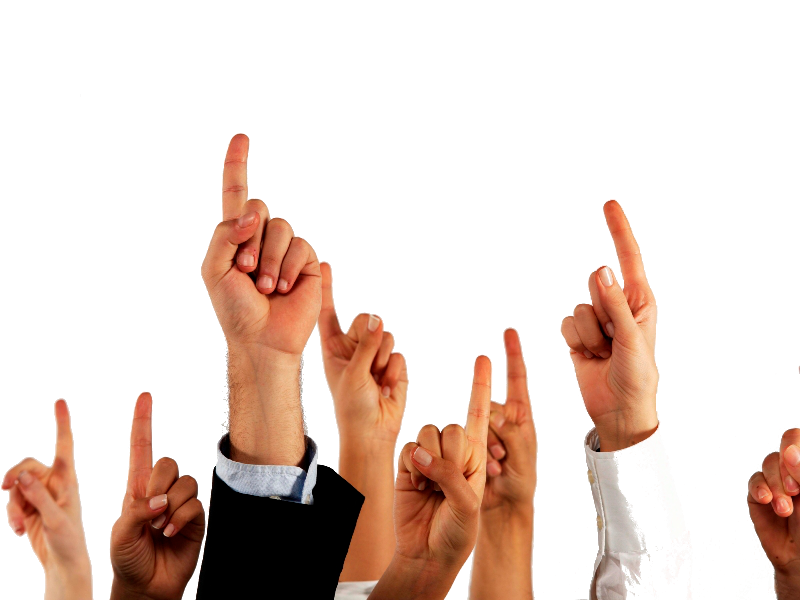 ?
david.michel@stfc.ac.uk
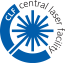 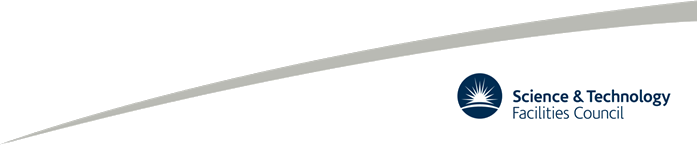 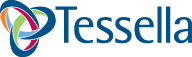